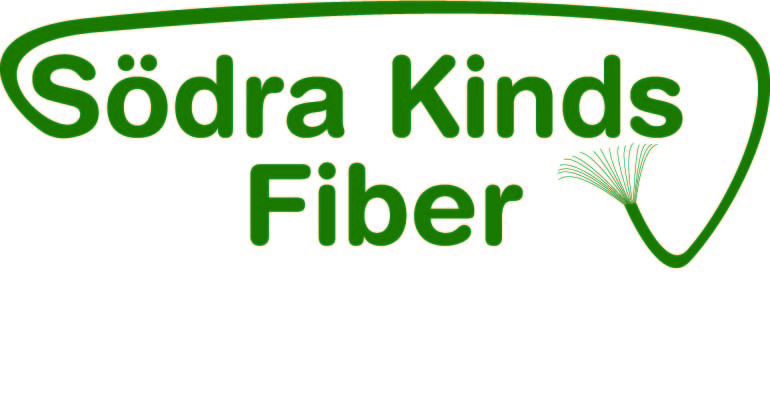 Information  
2016 02 14
Malin Hilding  ordf.
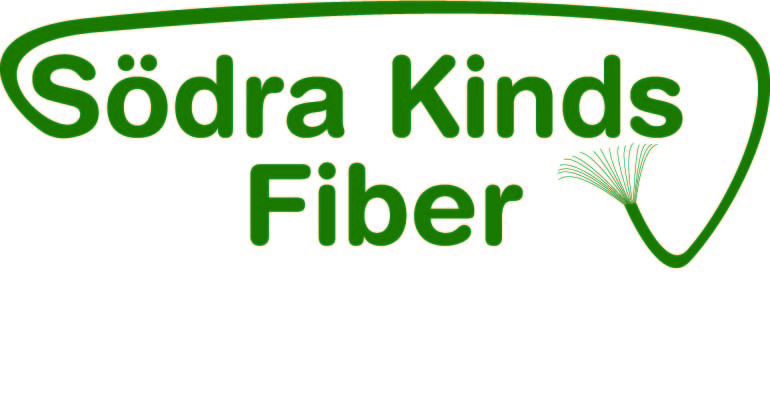 Vi är en förening där vi/du är delägare och bestämmer när, var o hur
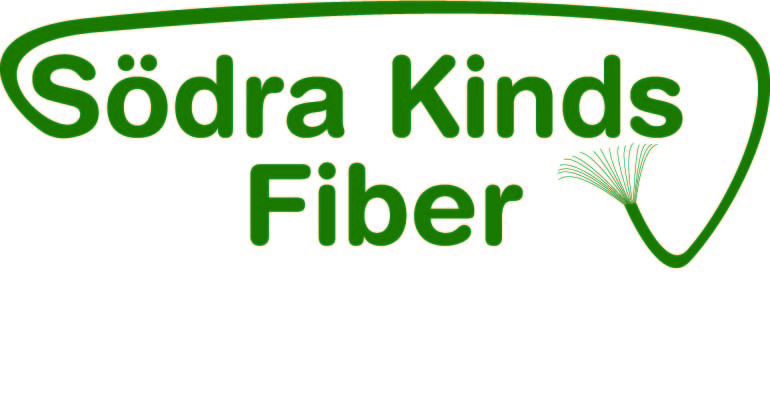 De första  fem (5) åren

Gunnar Johansson
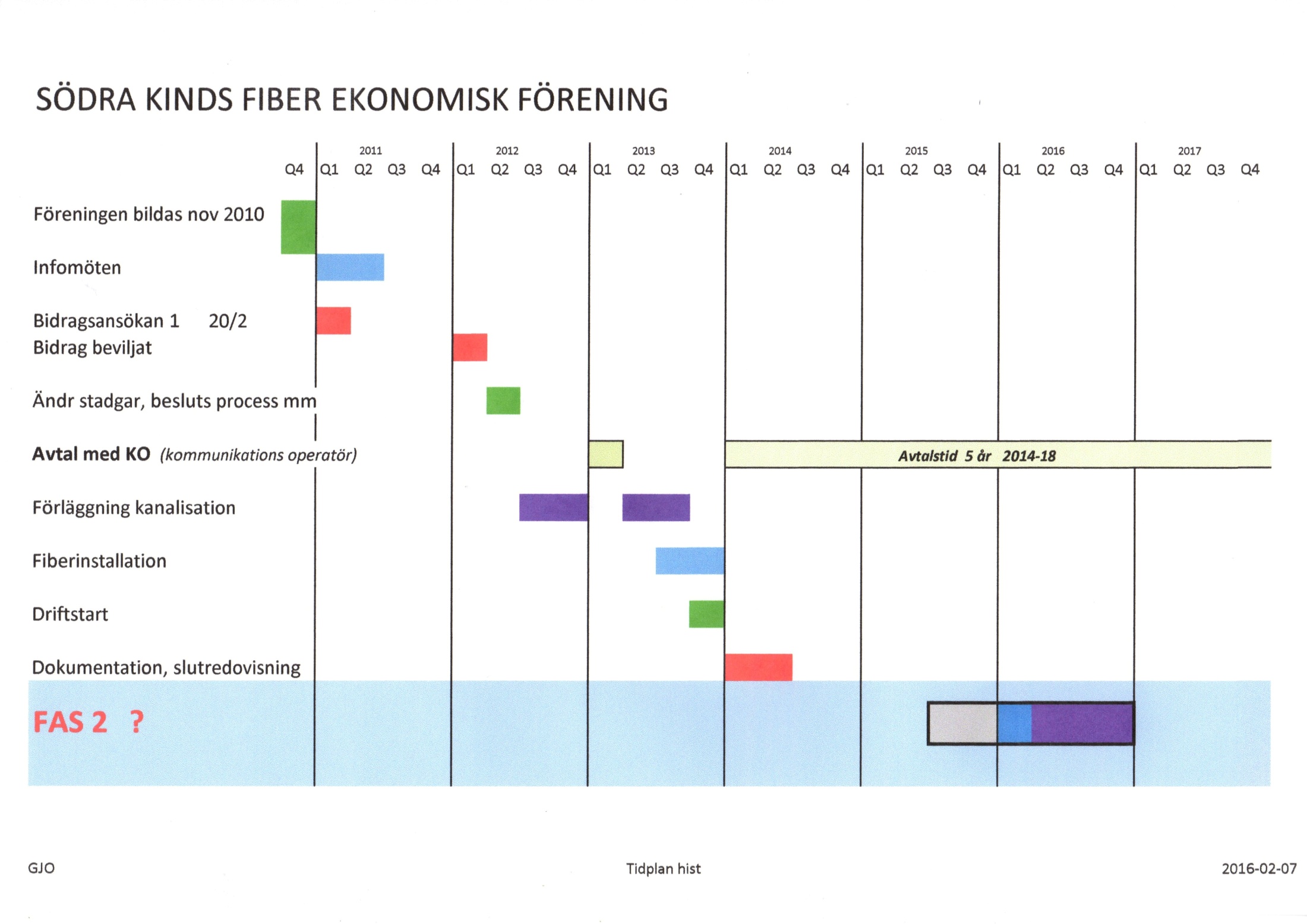 NULÄGET ANTAL ANSLUTNINGAR
484 ANSLUTNINGAR UPPKOPPLADE
450 AKTIVA
10 FÖRETAG
24 VILANDE ANSLUTNINGAR
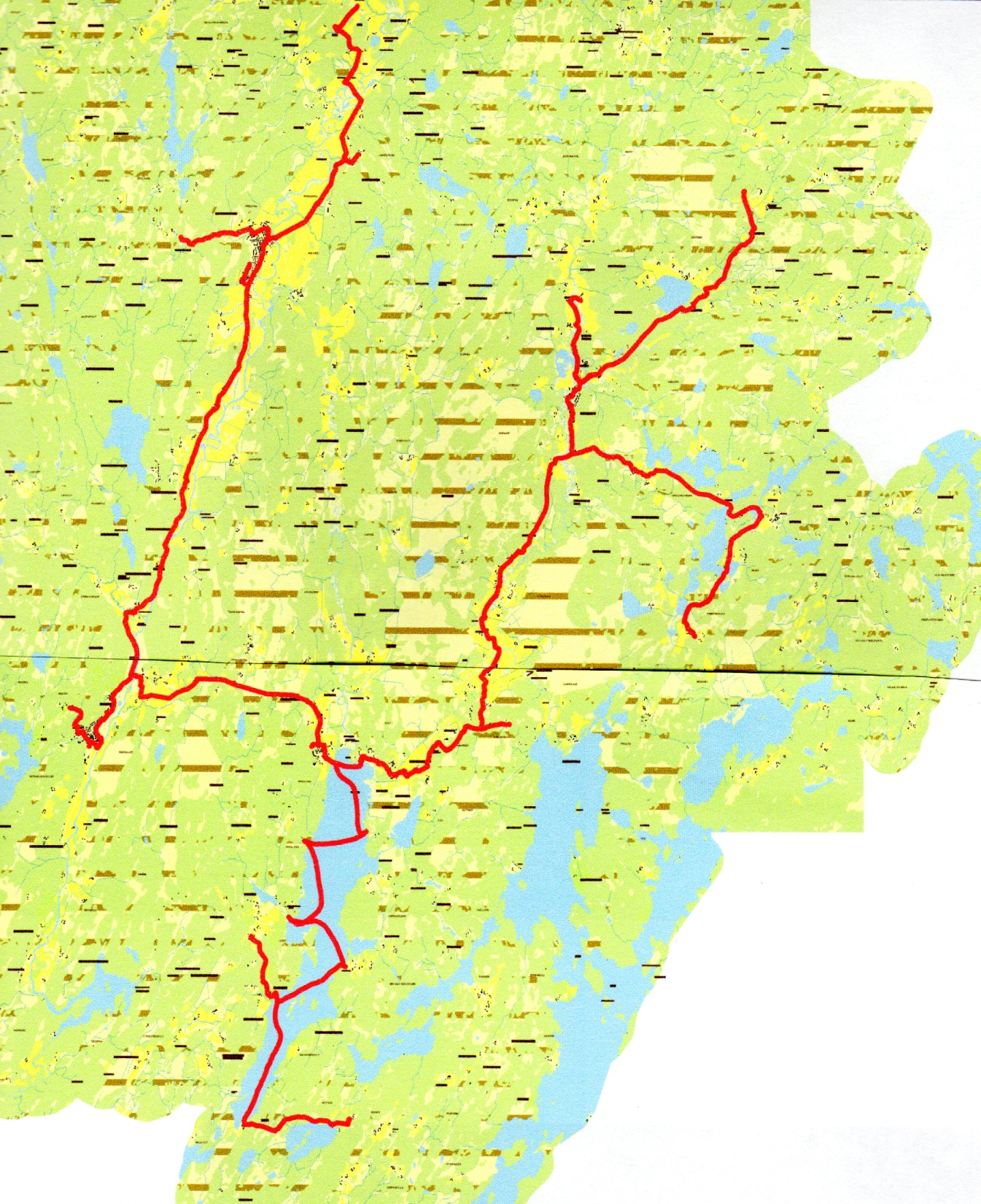 STOM-nät
80 km
6 noder
Bekostat av  Svenljunga kommun
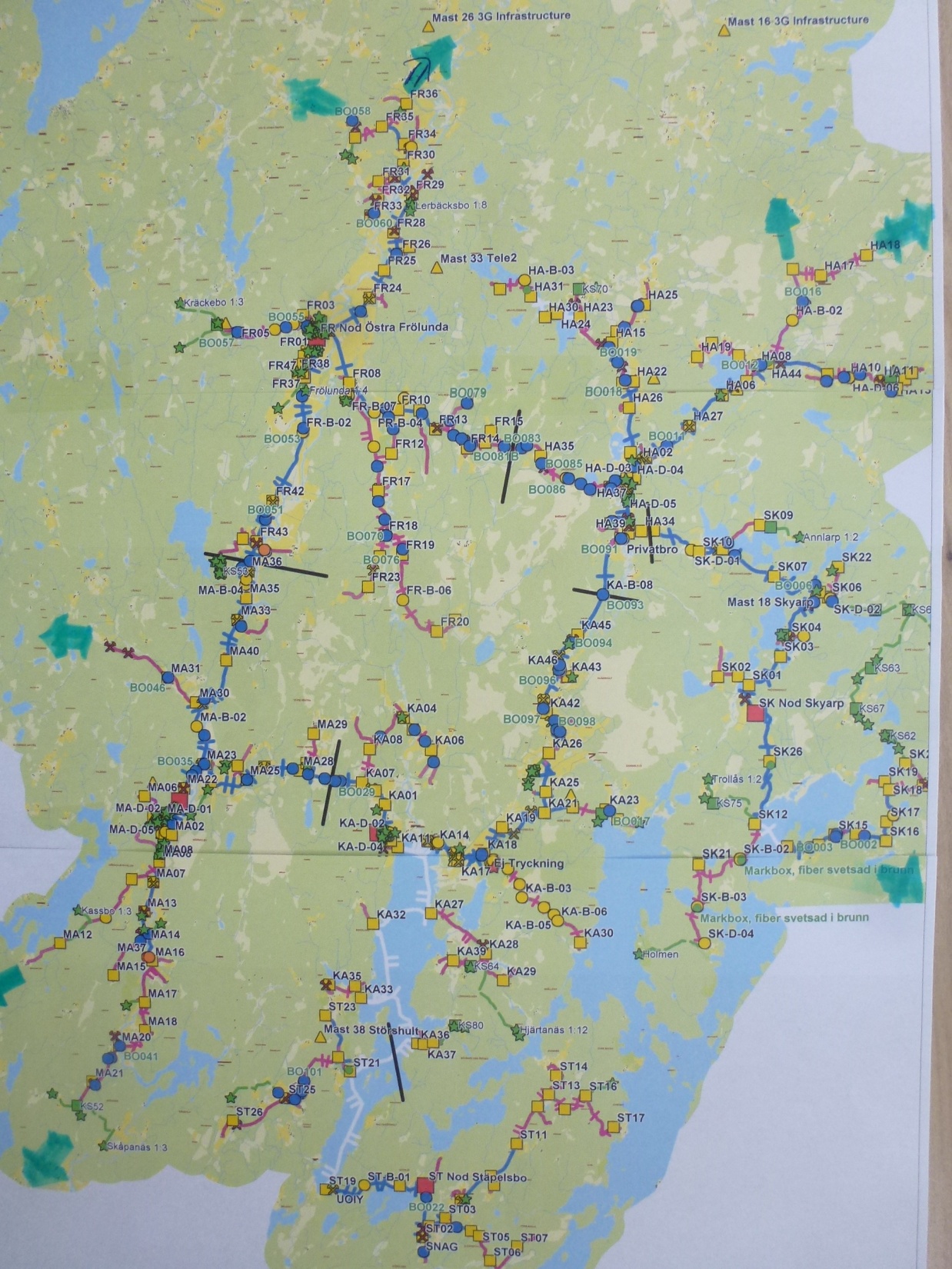 Ca:   40 % av Svenljunga
Kommun
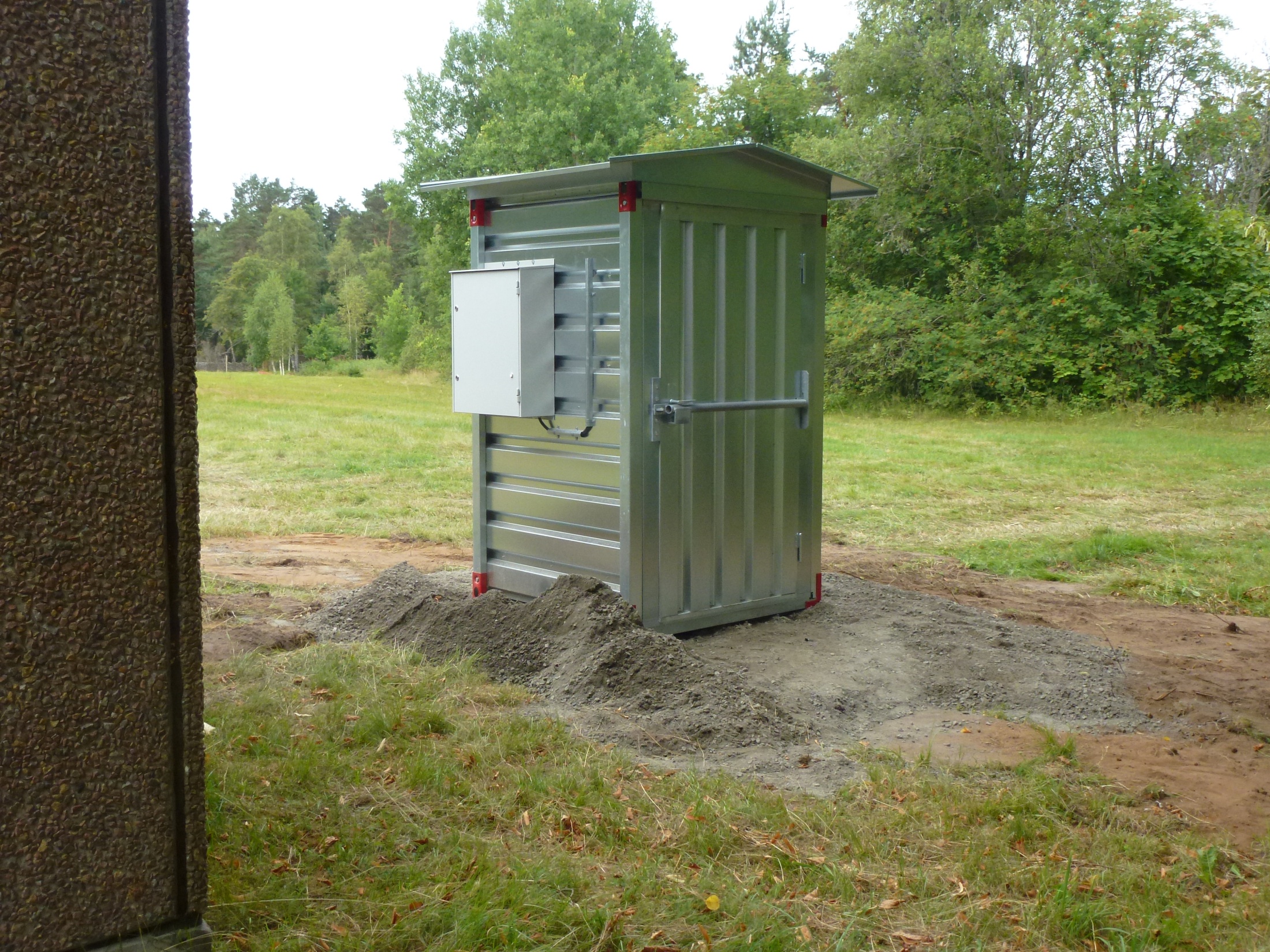 6 st NODER
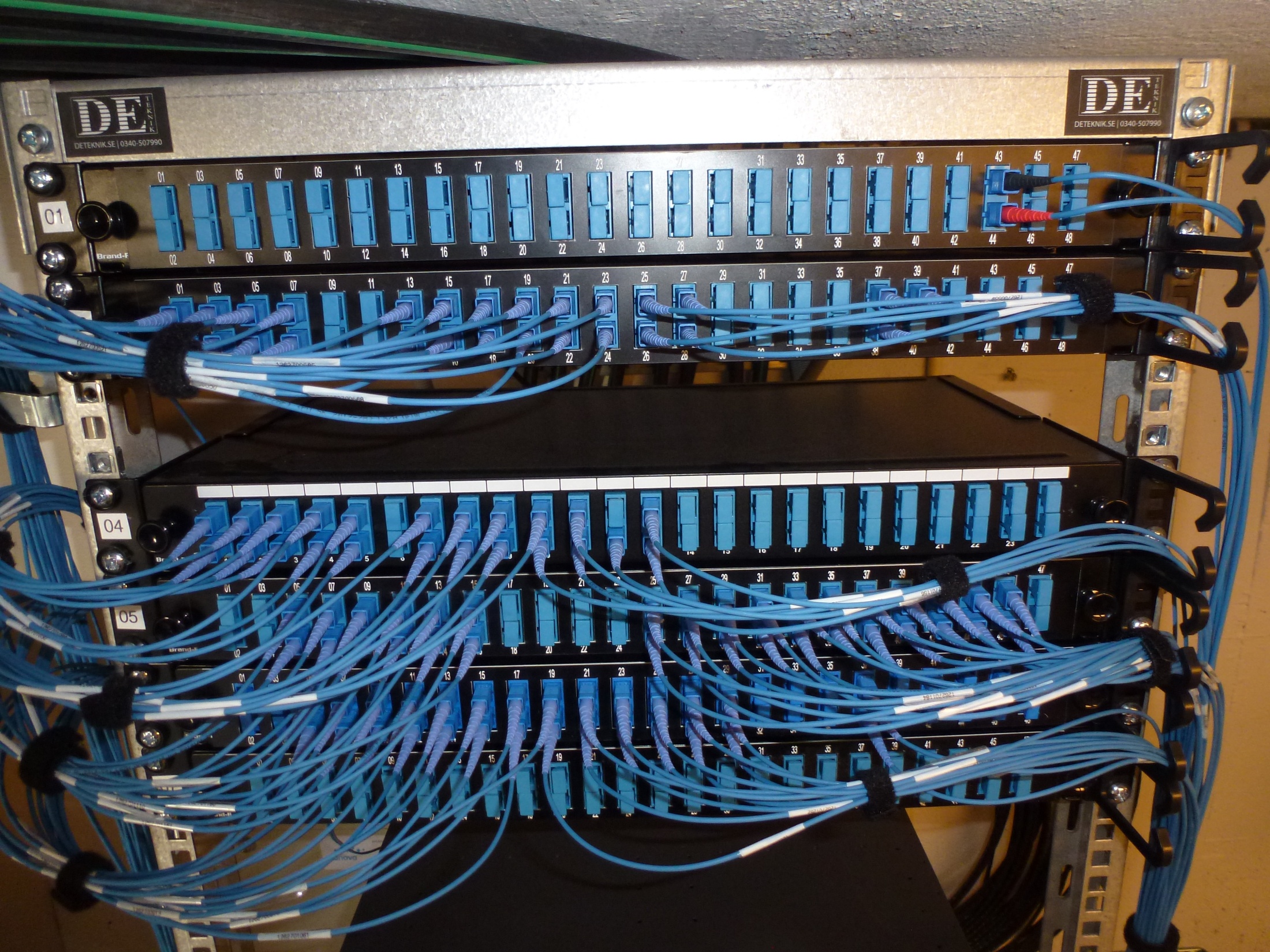 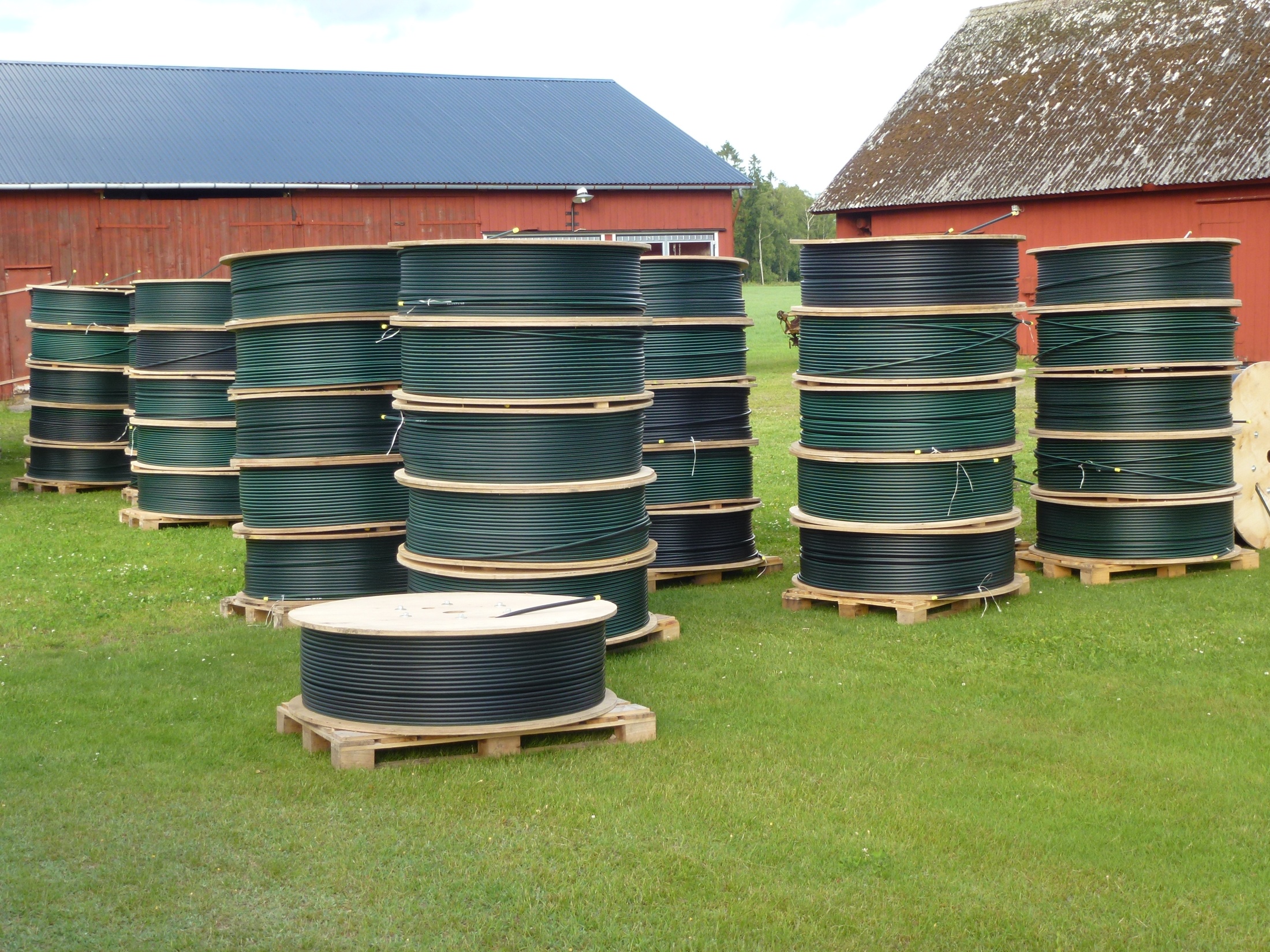 395 km slang
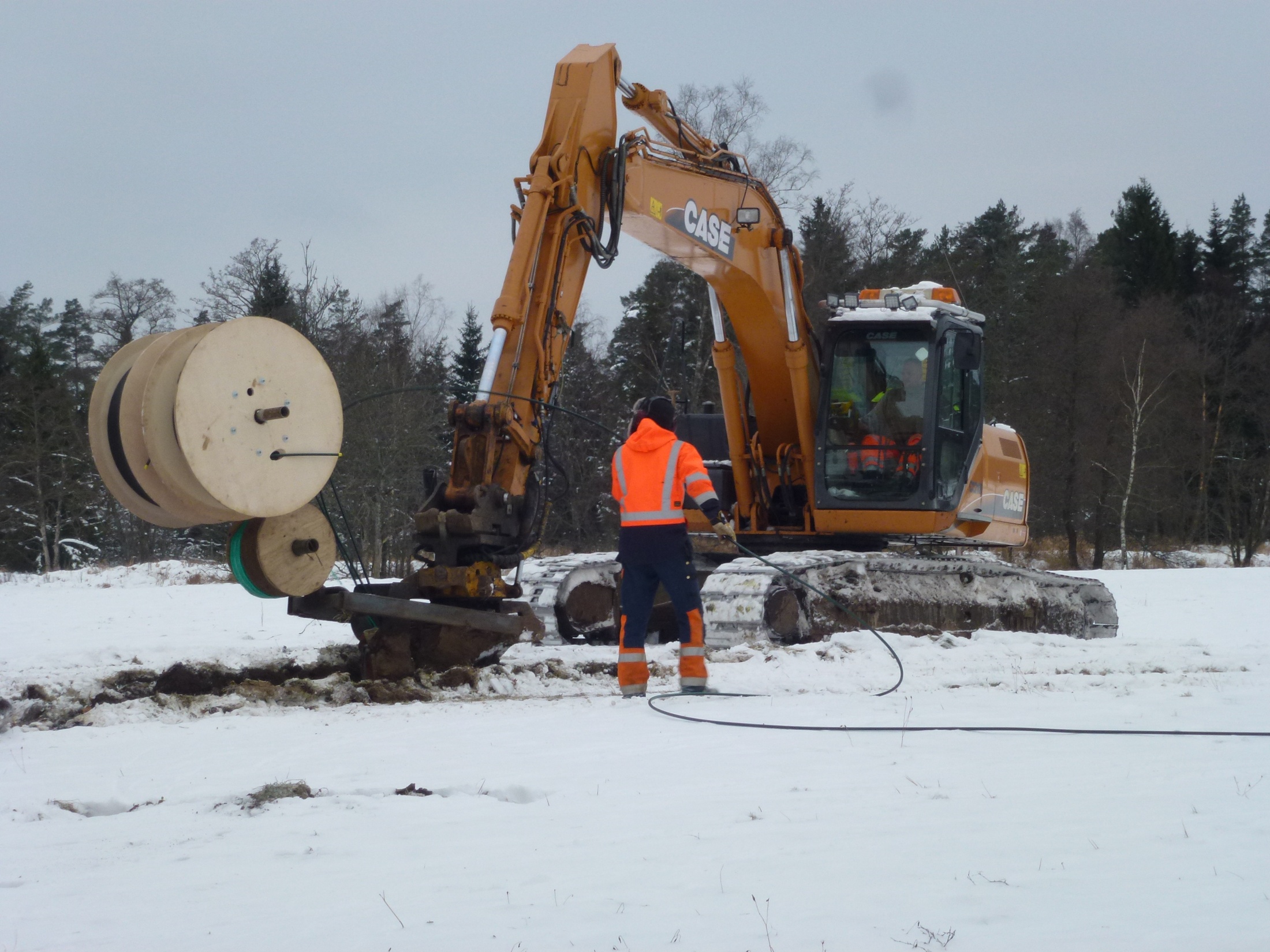 222 km  markförläggning
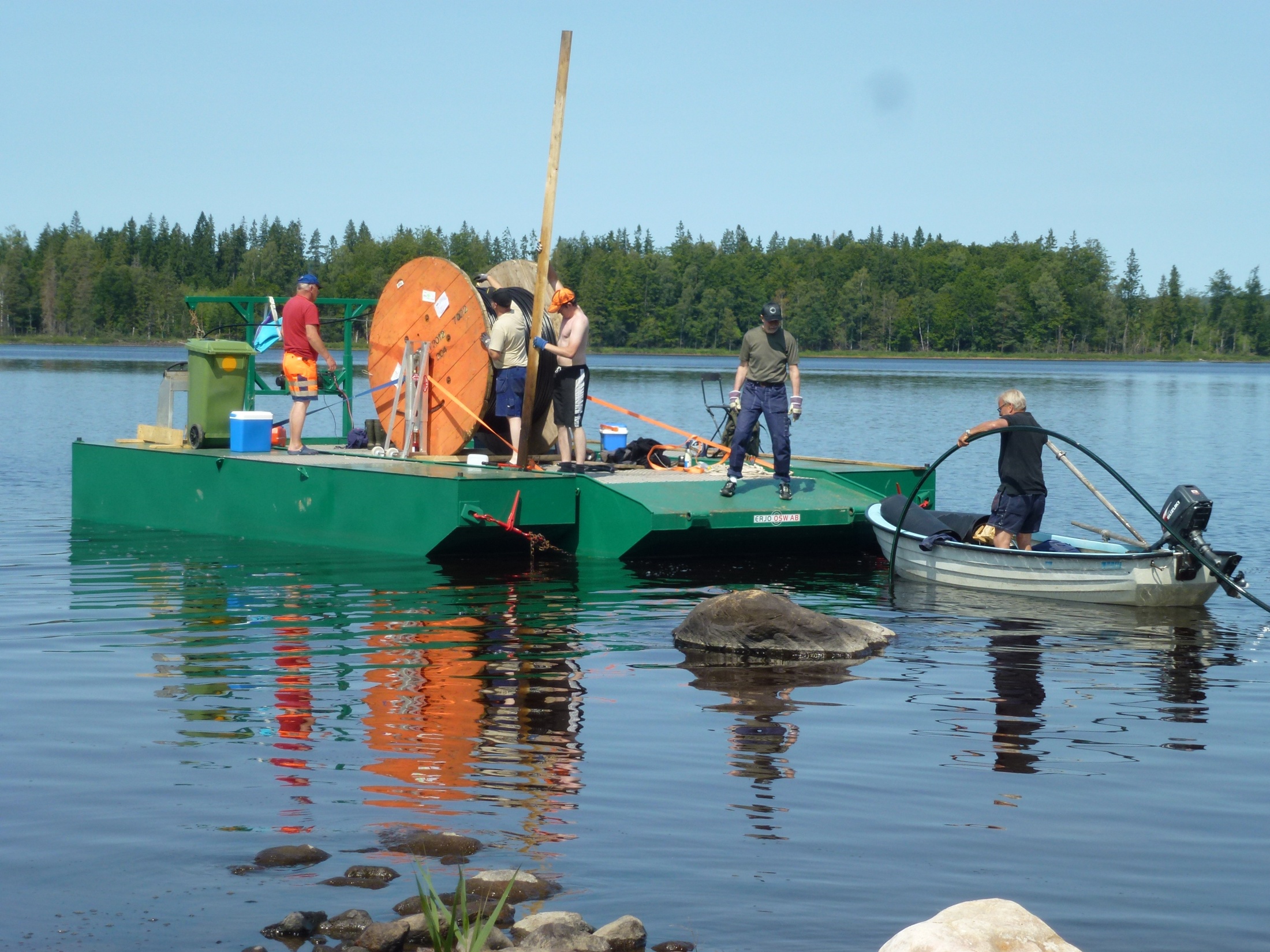 16 km sjökabel
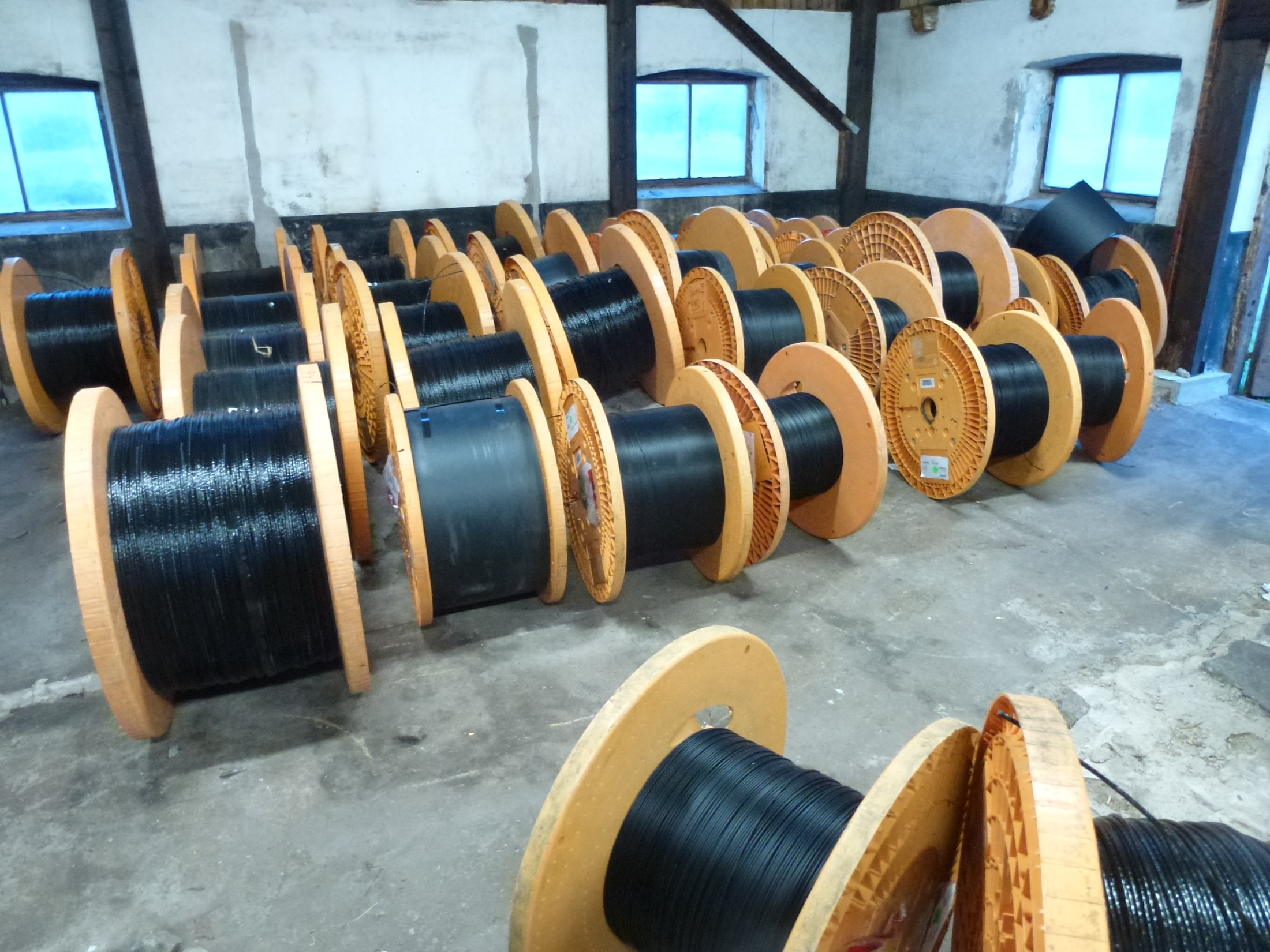 295 km fiber
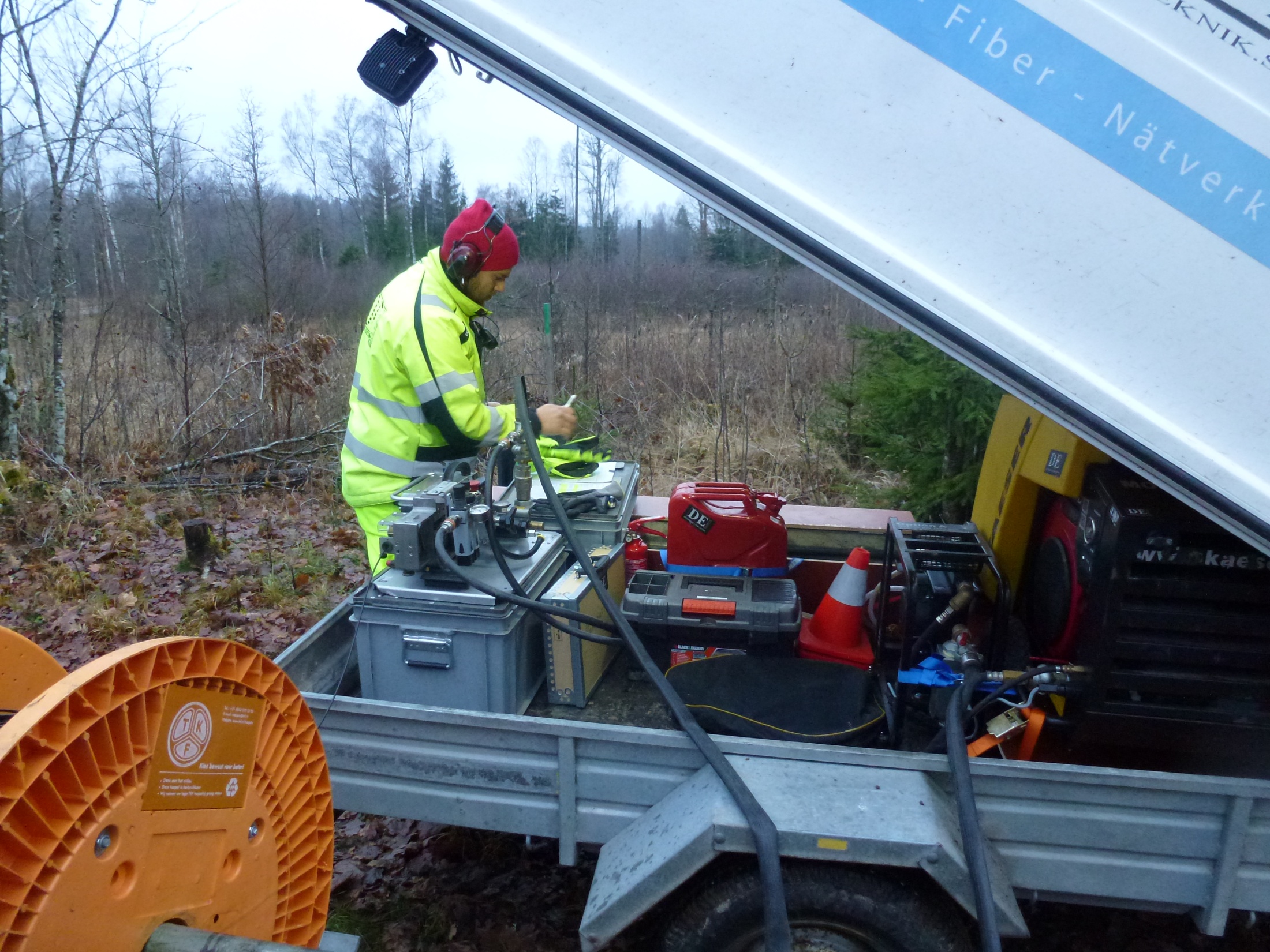 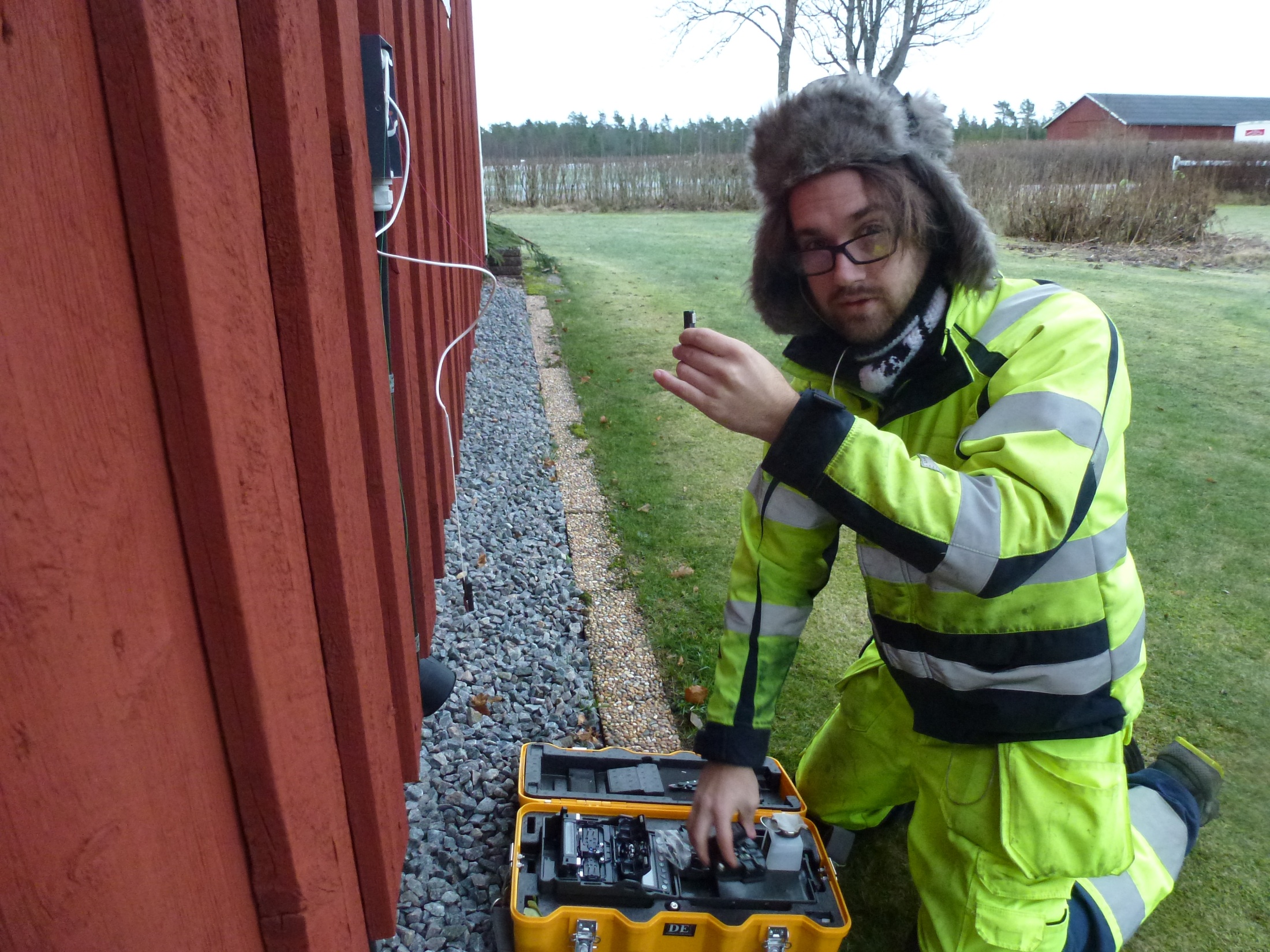 > 5000 svetsskarvar
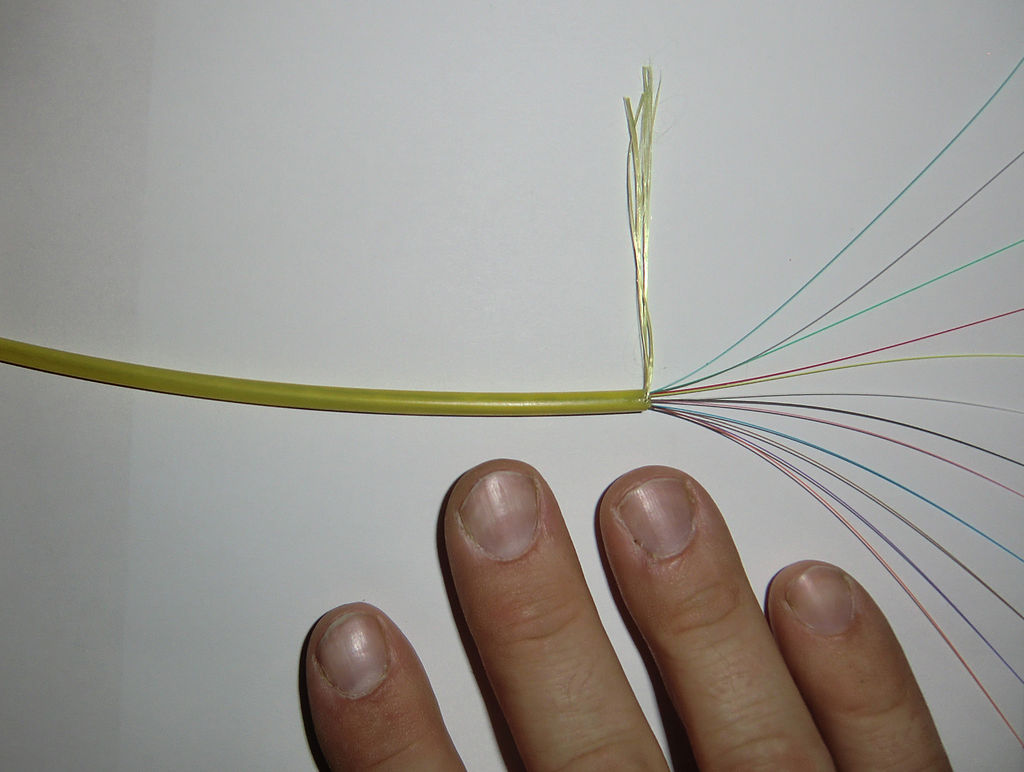 Kärnan  5/100 mm
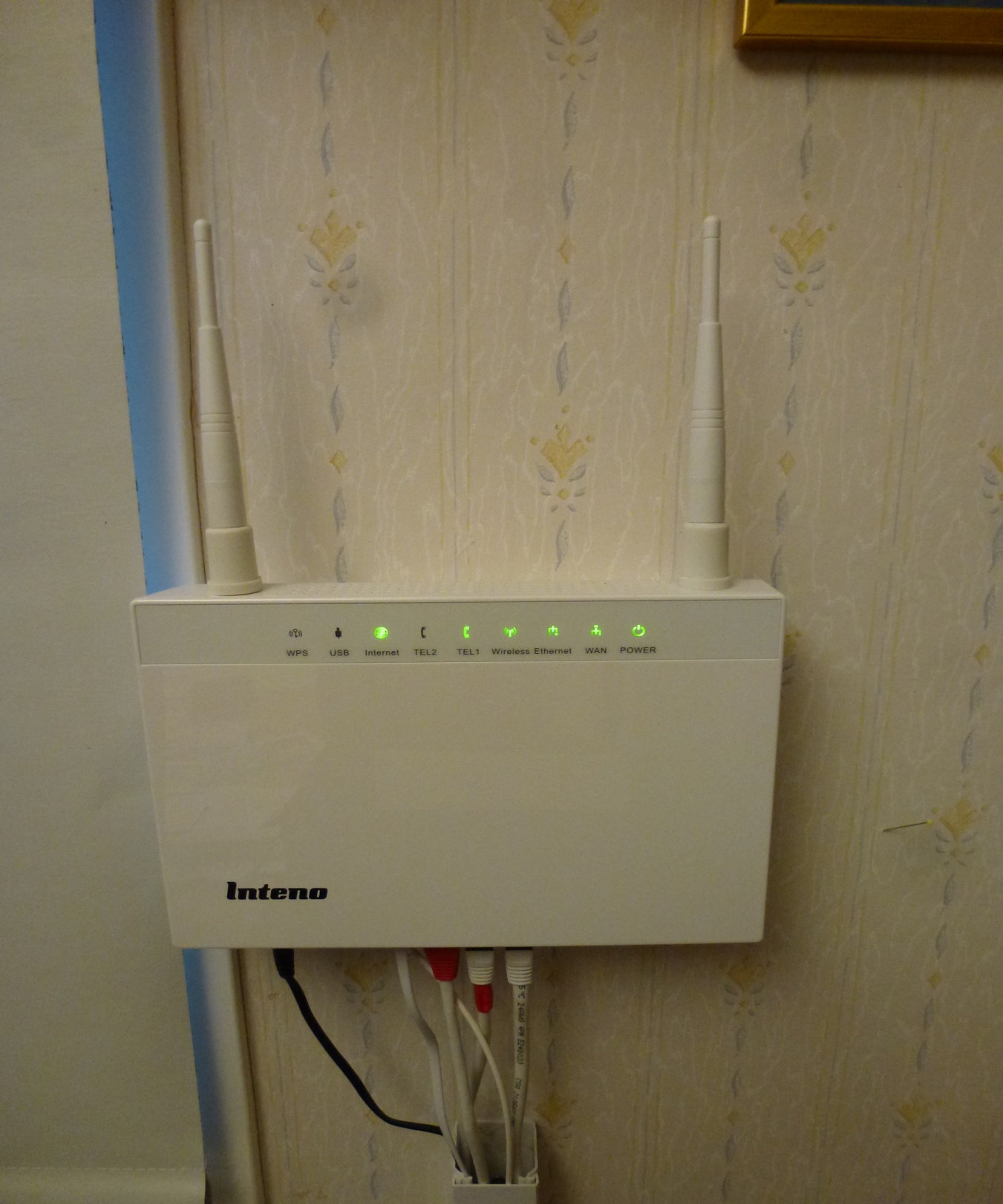 Mediaomvandlare
KOMMUNIKATIONS OCH TJÄNSTEOPERATÖR
NET at ONCE    huvudkontor VÄXJÖ
INTERNET   200/200 Mb/sek
TELEFON     grundavgift
TV utbud via SAPPA   18  kanaler

5 ÅRSAVTAL 2014-2018
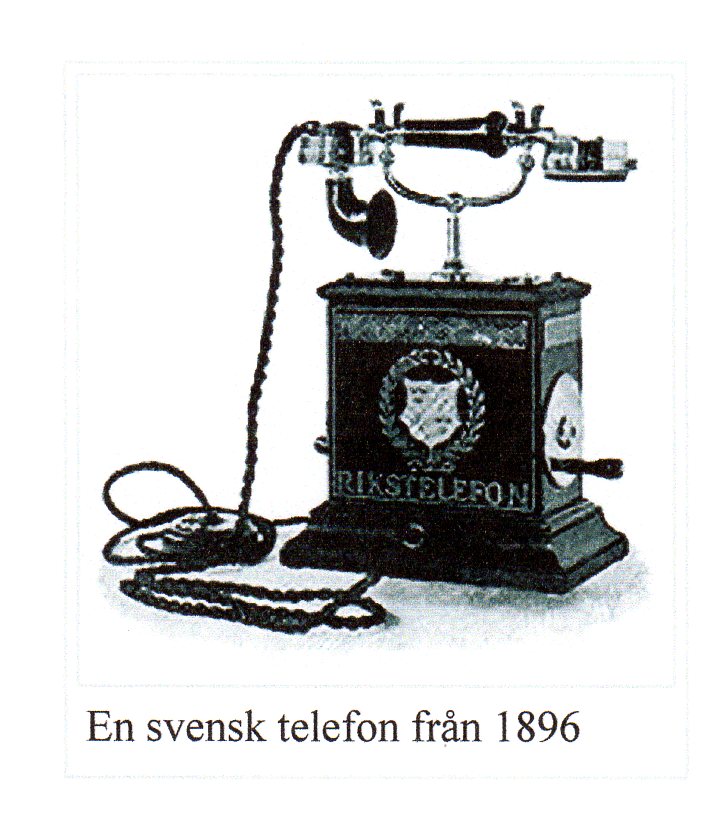 Dramatiskt teknikskifte
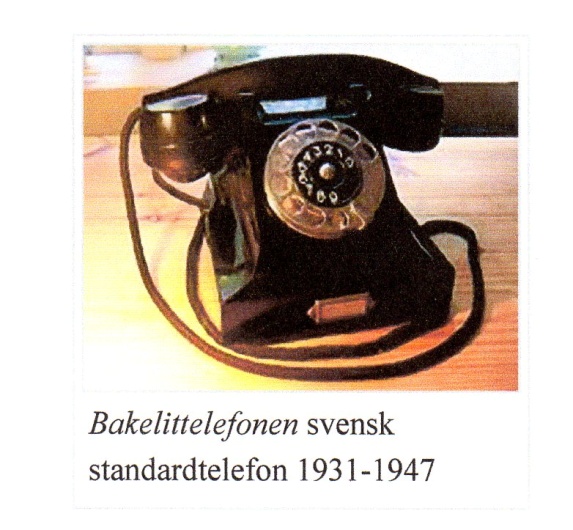 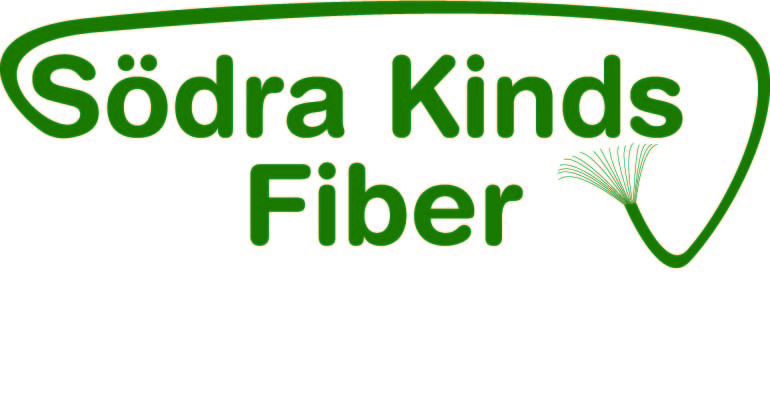 Från analog till digital teknik och in i den virtuella världen
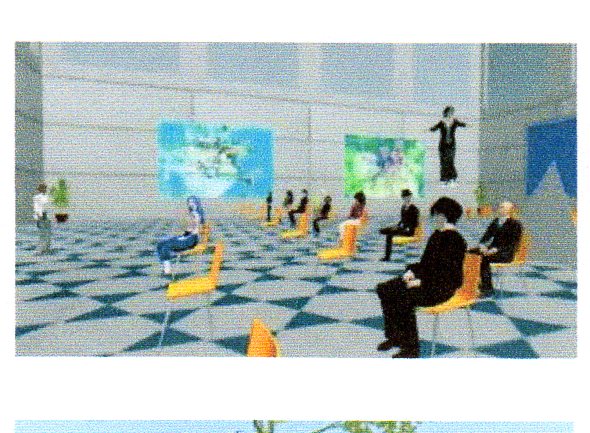 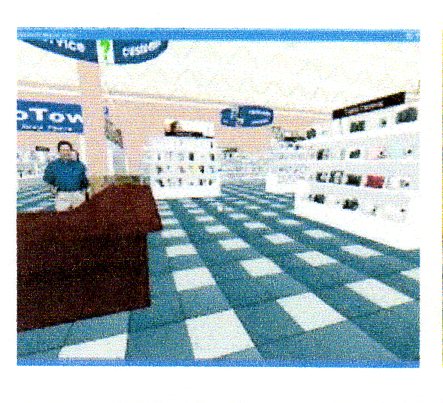 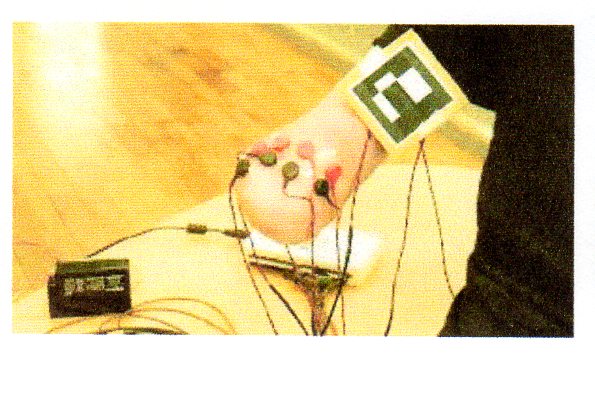 En inte helt smärtfri omställning
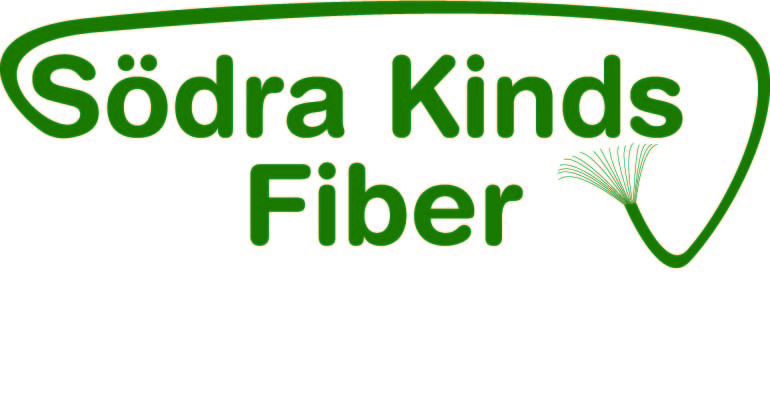 FAS 2    2016 ?
DAGSLÄGET   för  FAS 2
127  INTRESSEANMÄLNINGAR
Som innebär 
 
37 KM  GRÄVNING
41 KM SLANG
60 KM FIBER            (BYTEN  +  BEF TOMSLANG)
KOSTNADER  ?
BIDRAGS ?-an  3,25 miljarder
REGELDISKUSIONER      JV   > 2 ÅR

MÅNGA HAR VÄNTAT LÄNGE  = KÖ
EJ  TÄTORT = Ö FRÖLUNDA            avgår ca: 25 st
EJ FÖRETAG                                      avgår  ca: fåtal ?
EJ BOKFÖRDA HÄR                          avgår  ca:  42 st
EJ ”GRÖNA OMRÅDEN”		avgår   ca: ?
OFENTLIG UPPHANDLING mm KRÅNGEL
KOSTNADER  ?
MÄNGDBEROENDE 
SÅ NI AVGÖR DELVIS


Dock   MAX  22000.- KR  per insats
KOSTNADER  ?
MÄNGDBEROENDE 
SÅ NI AVGÖR DELVIS


Dock   MAX  22000.- KR  per insats
Totalt   ex MOMS   34300:-
Ej bet. arbete        > 6000:-
Ink MOMS          > 50 000:-
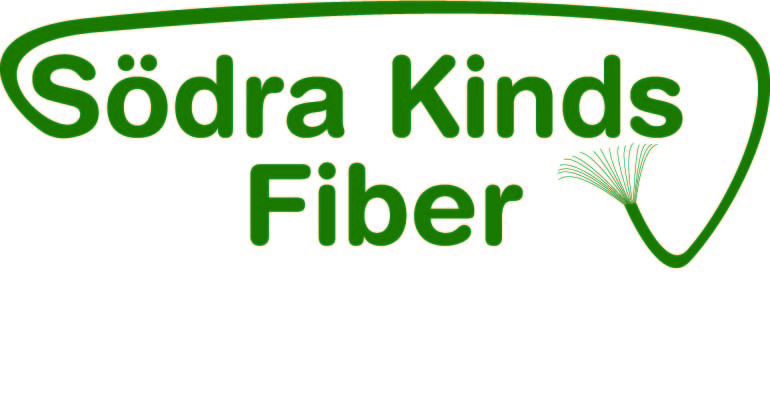 FAS 2    2016 ?
Kenneth Hansson
AKTVITETER I NÄRTID
ANSLUTNINGSAVTAL senast 4 Mars
UPPDATERING PROJEKTERING/KALKYL
STÄMMA 20 Mars   redovisning start beslut
MARKAVTAL
MILJÖSAMRÅD
START  ENTREPRENAD
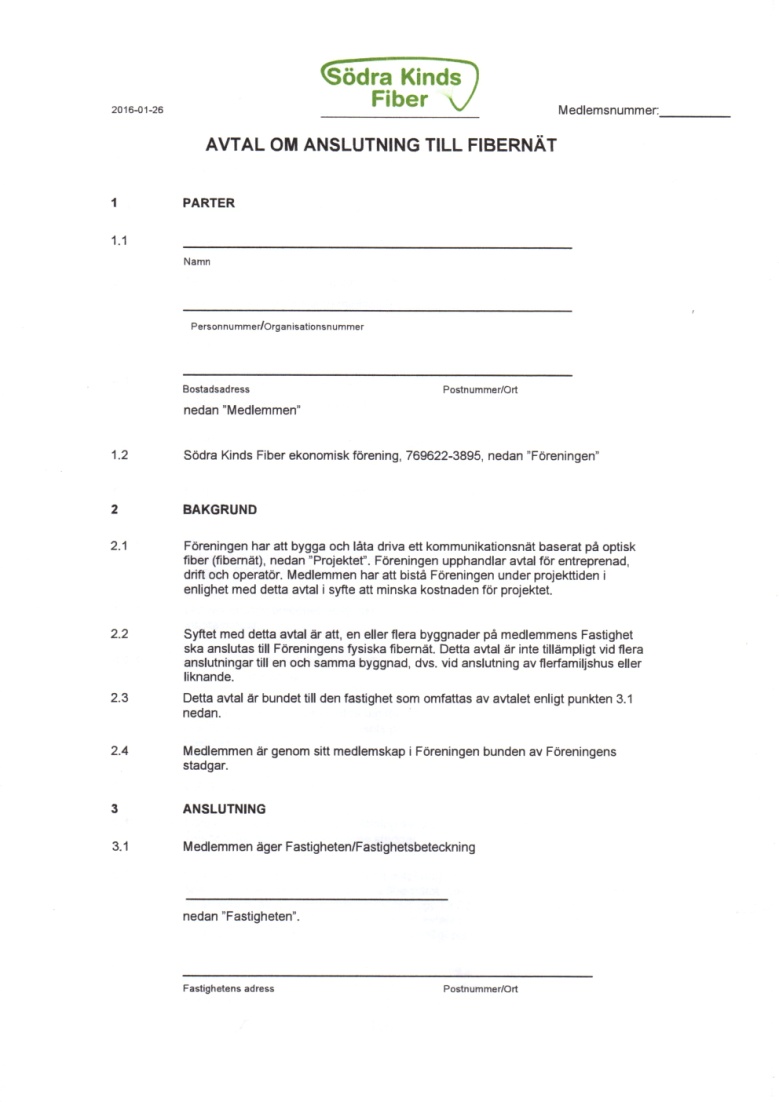 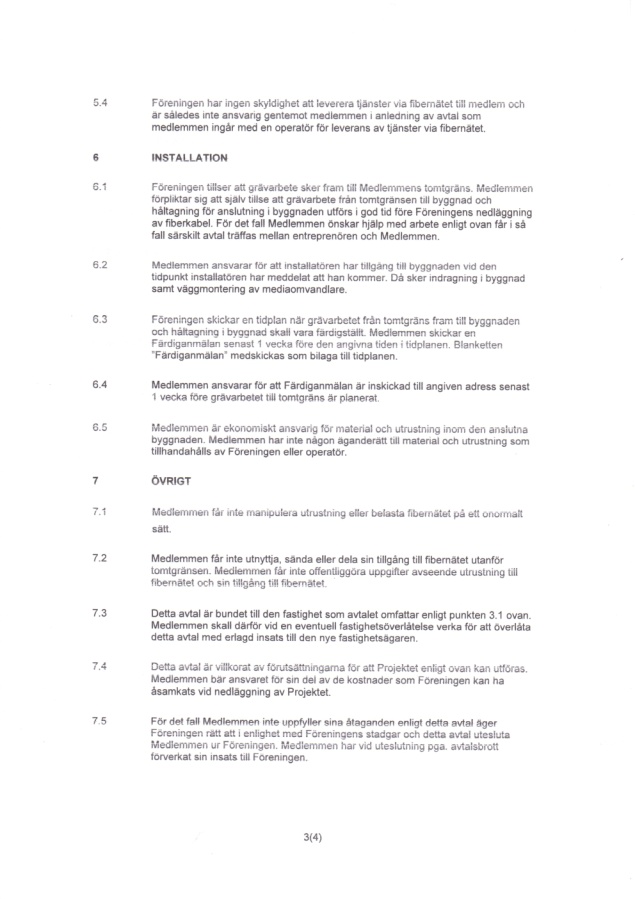 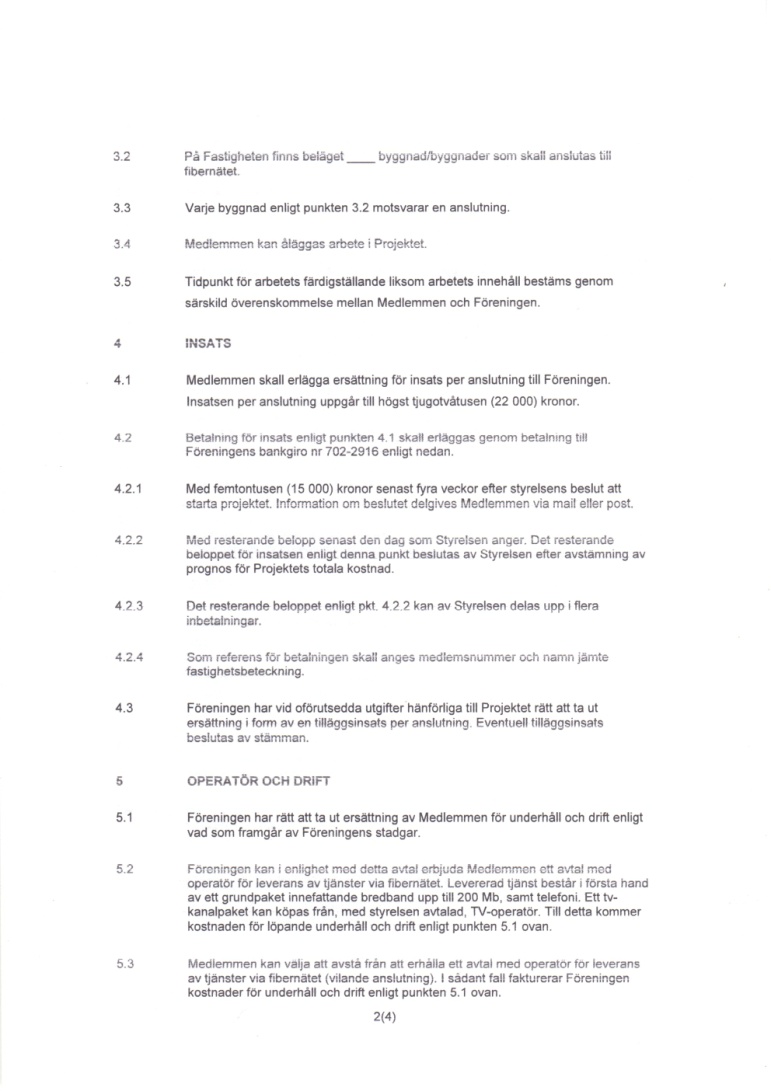 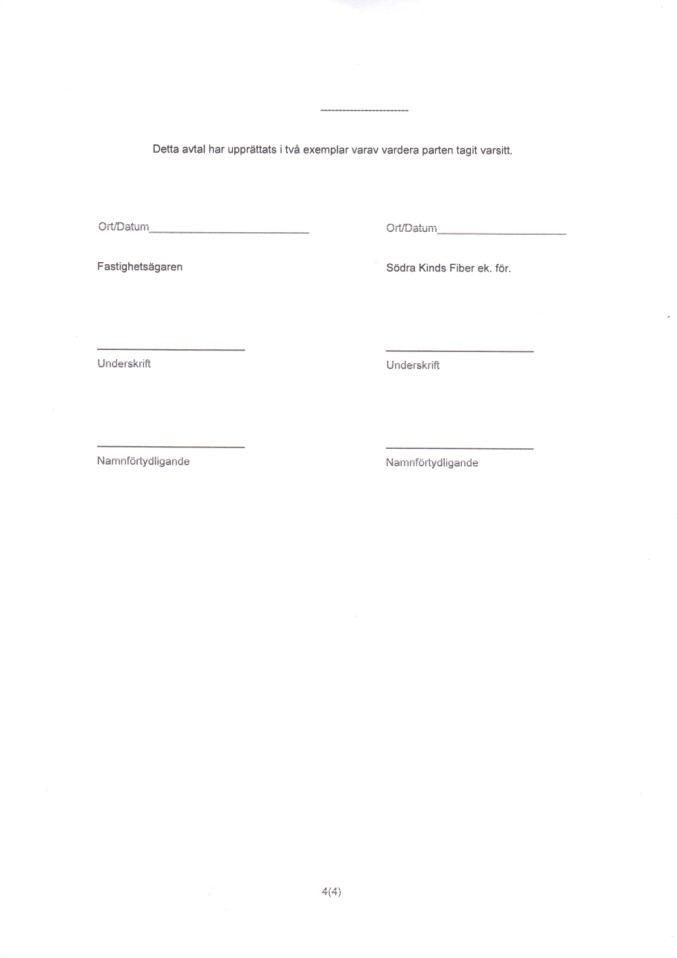 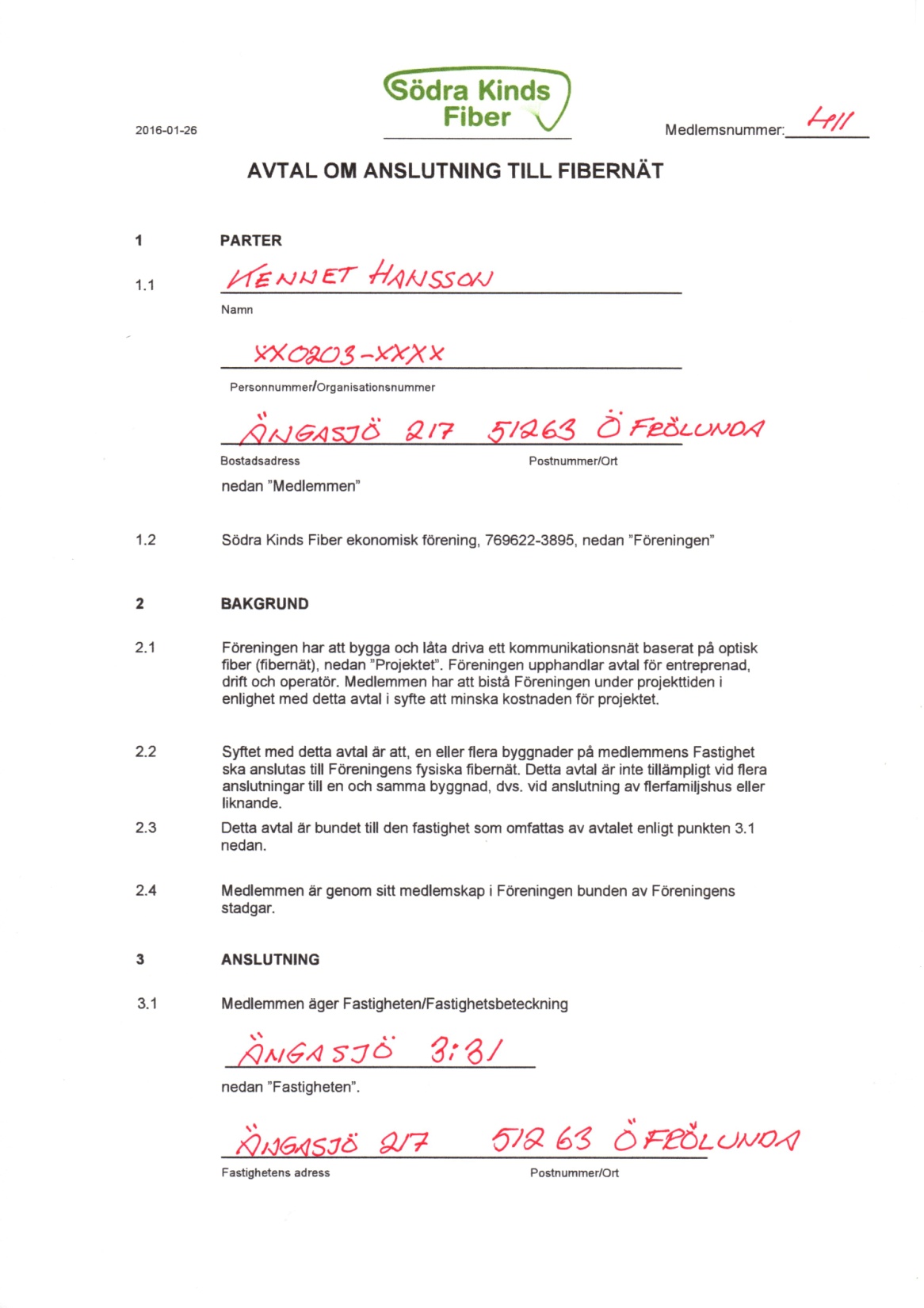 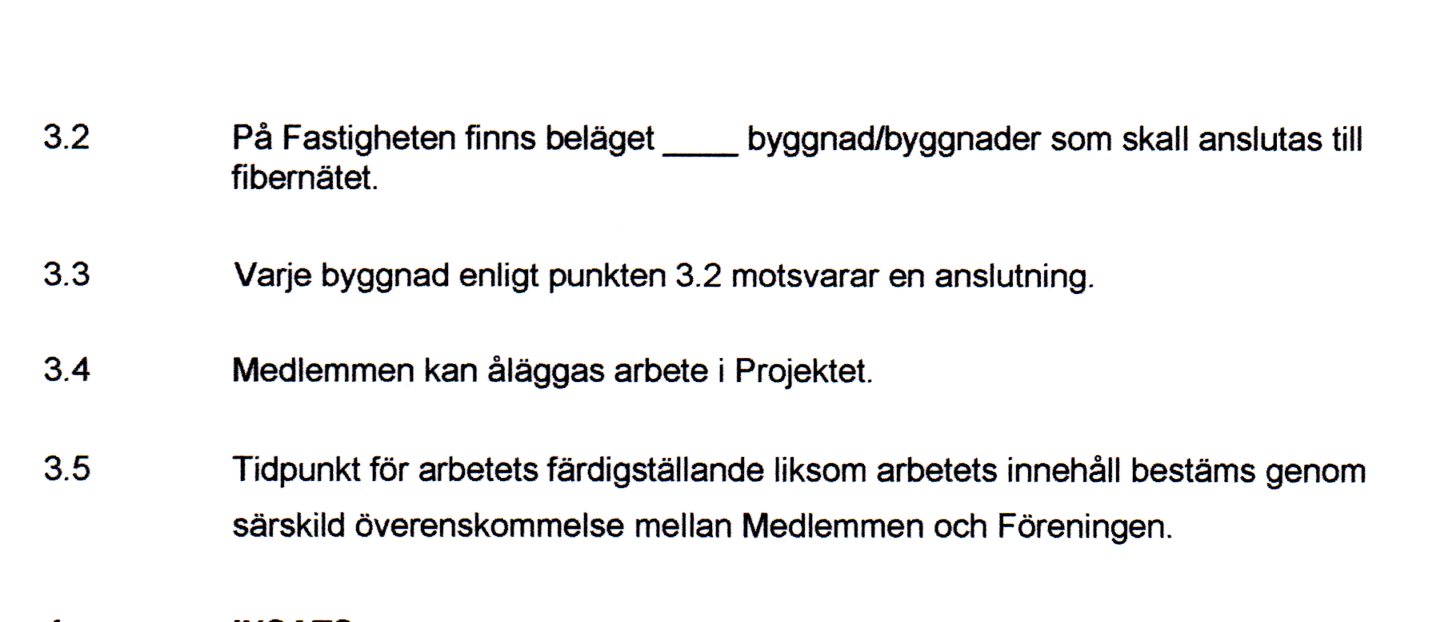 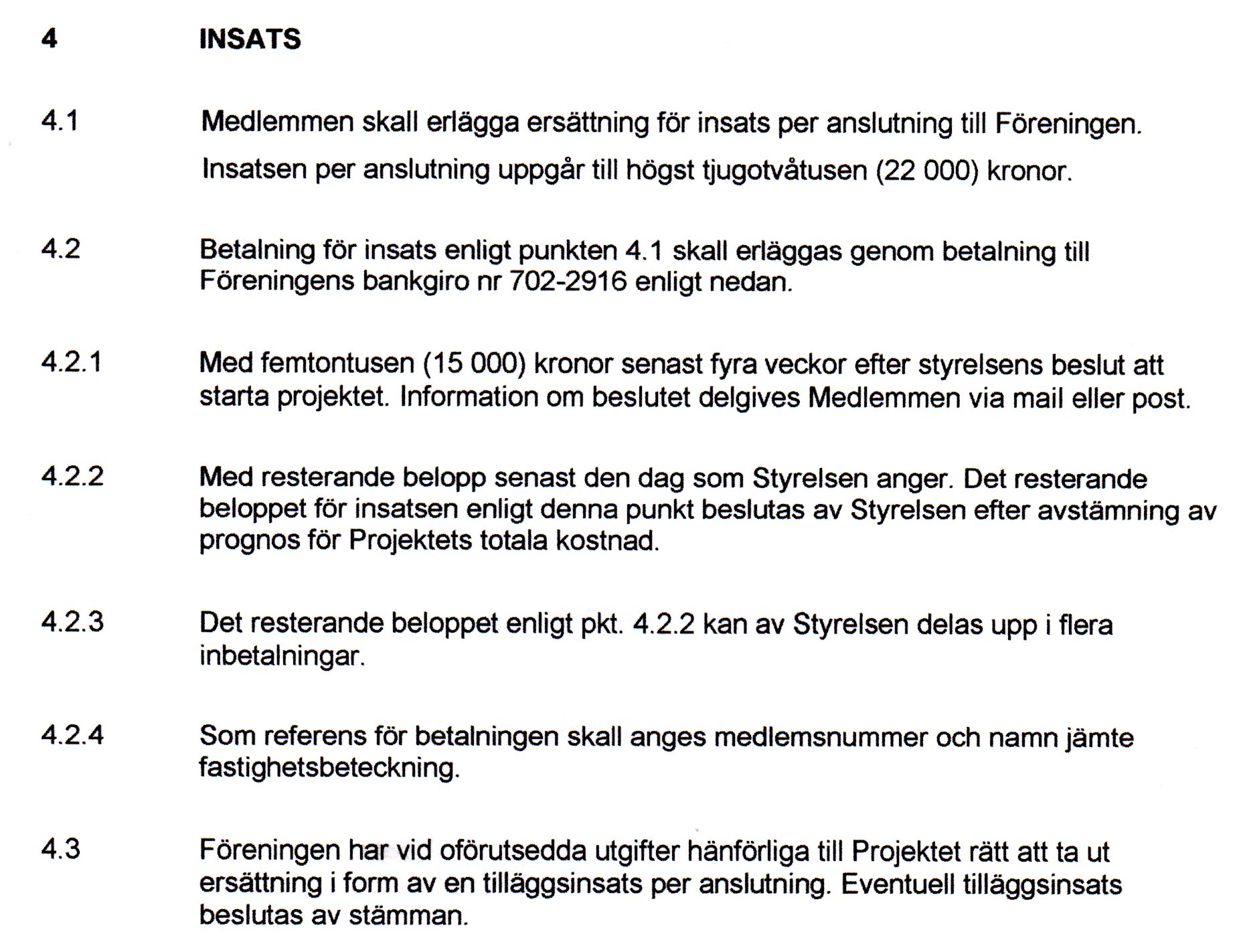 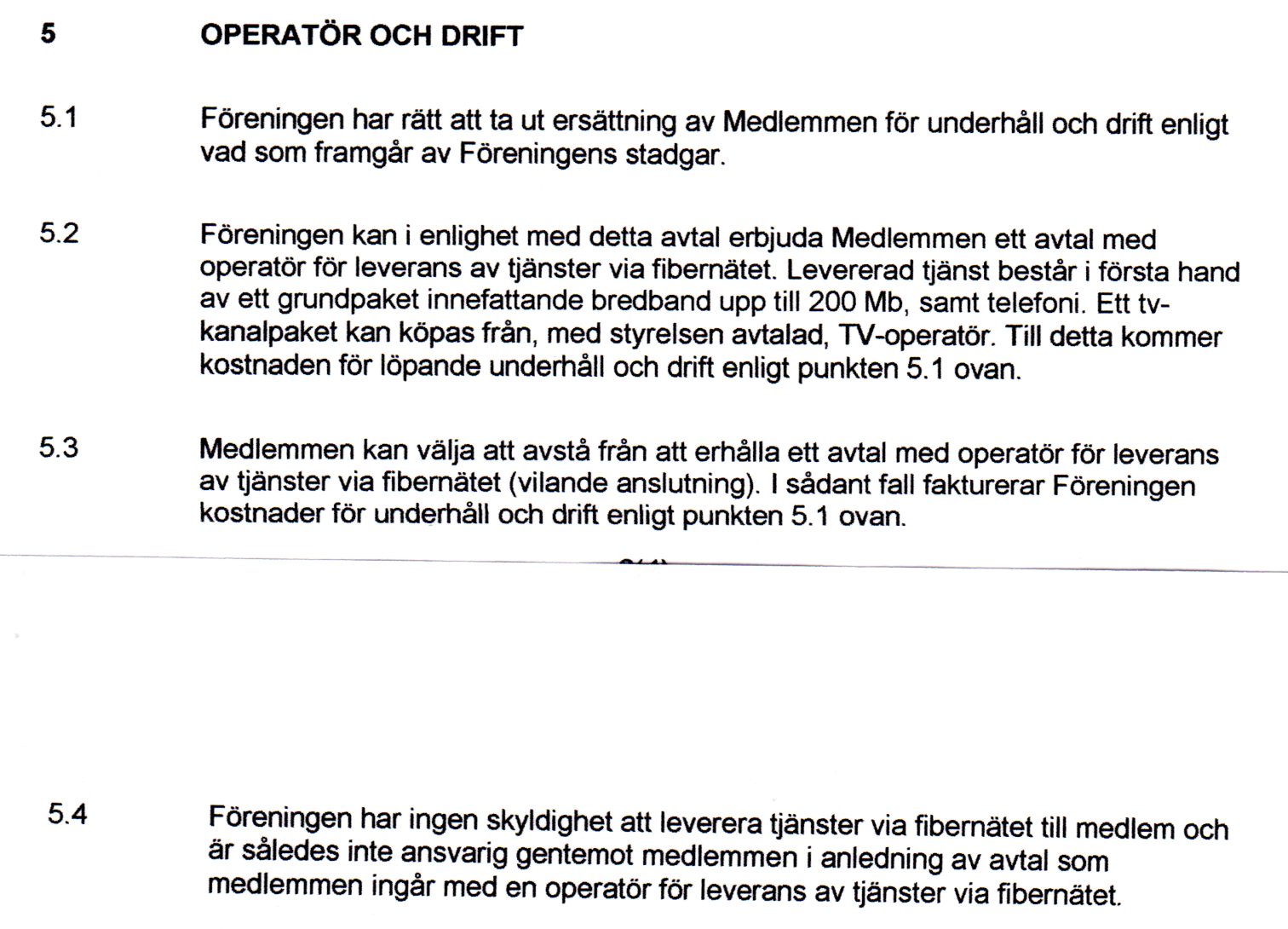 Vilande anslutning
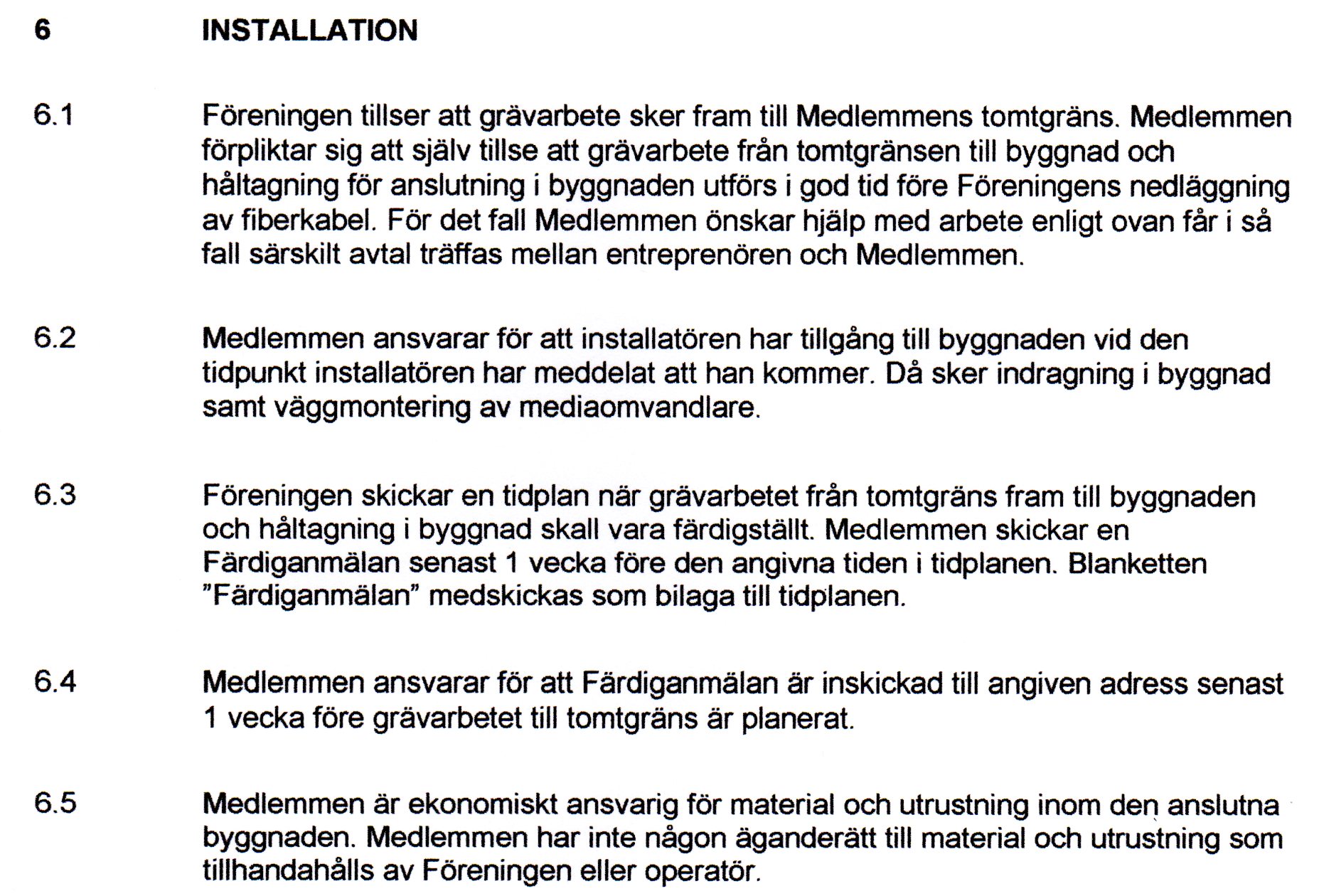 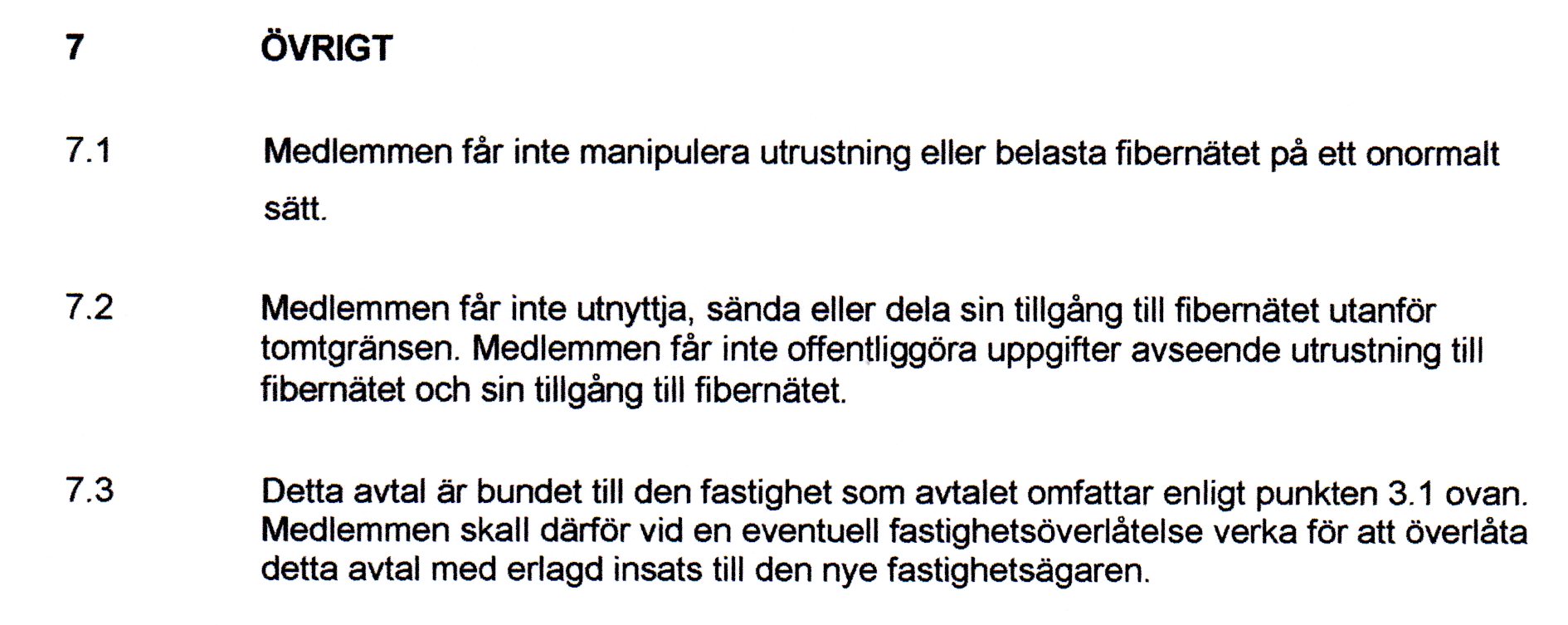 Uppgifter vi behöver hjälp med
Markavtal 
Miljösamråd
Dispenser
Kenneth Hansson
076 8215042
khansson78@gmail.com
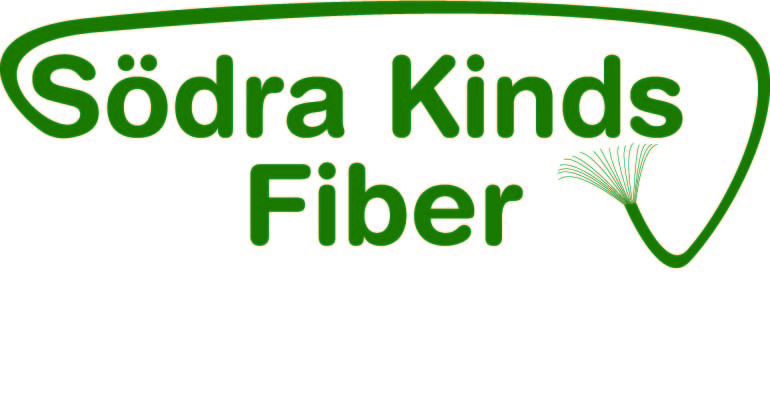 FAS 2    2016 ?
Svend-Aage  Hansen
Arbetsprocess
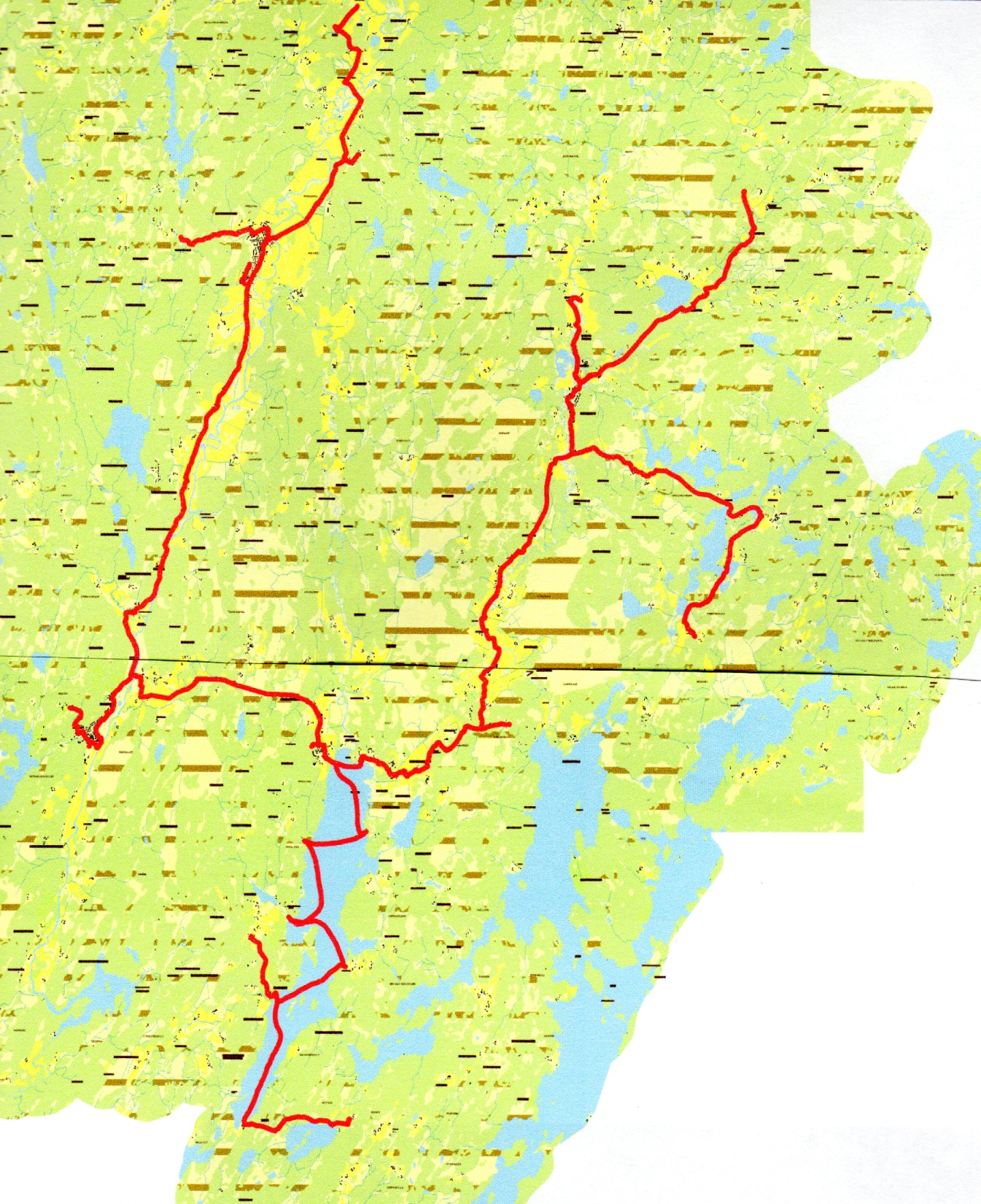 Byggnation 
Per NOD-nodområde
Driftsättning  löpande
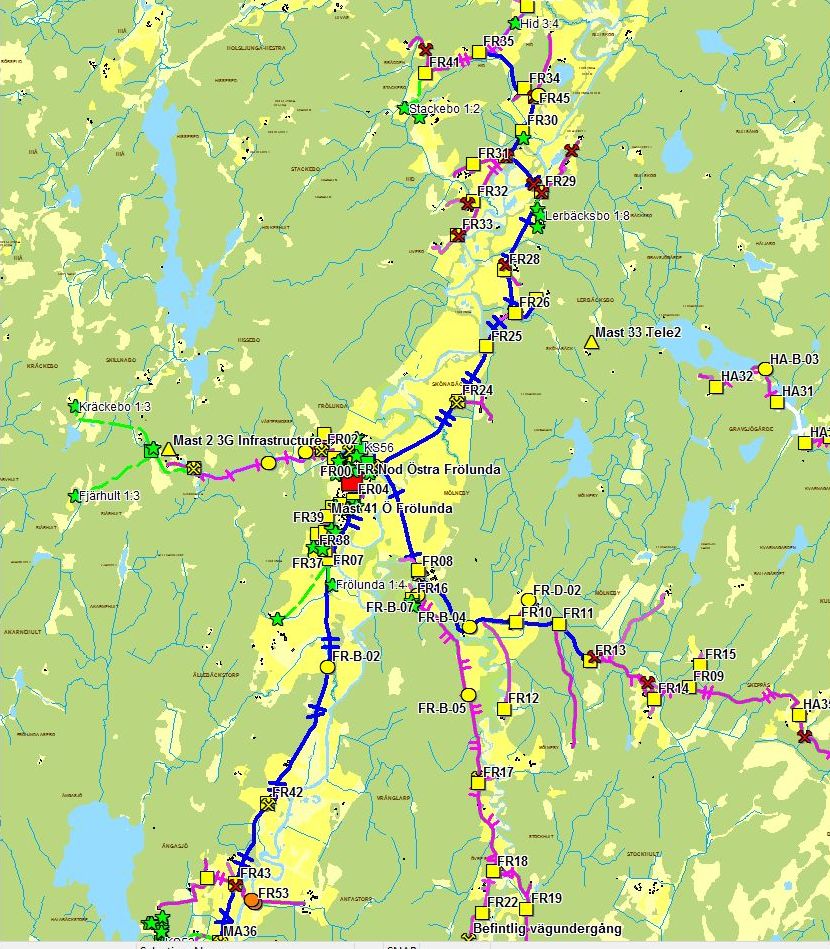 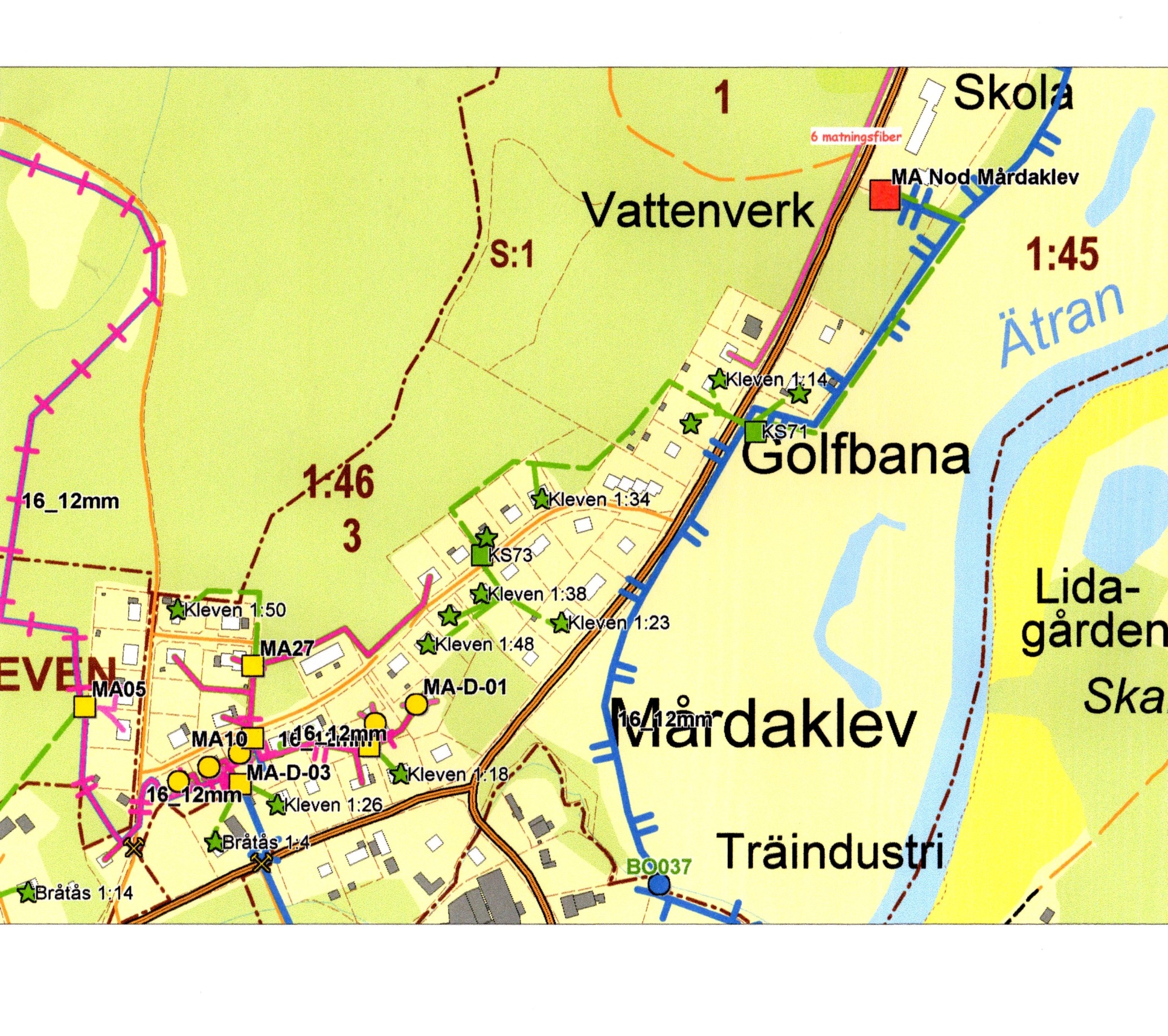 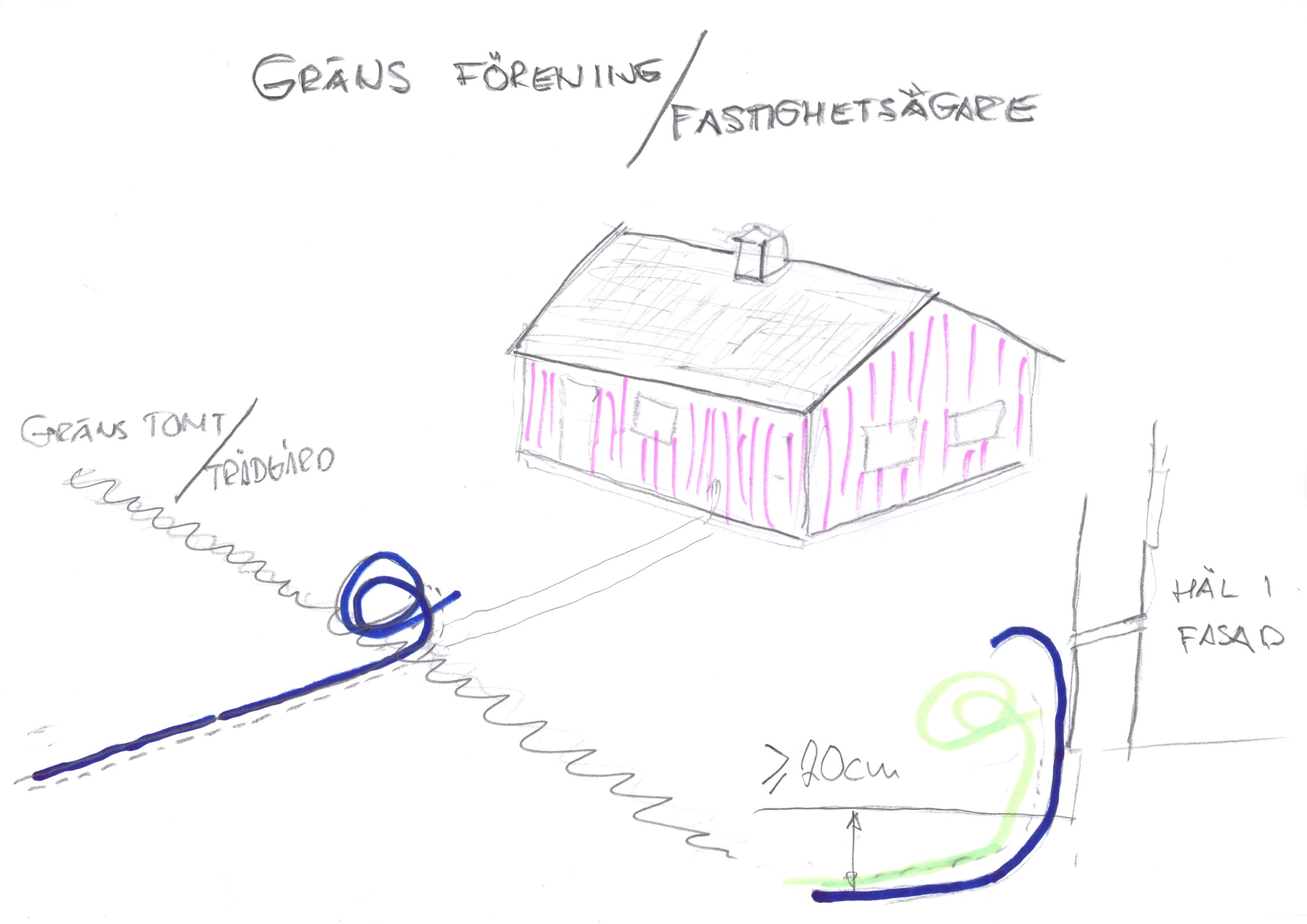 Djup ca. 30 cm
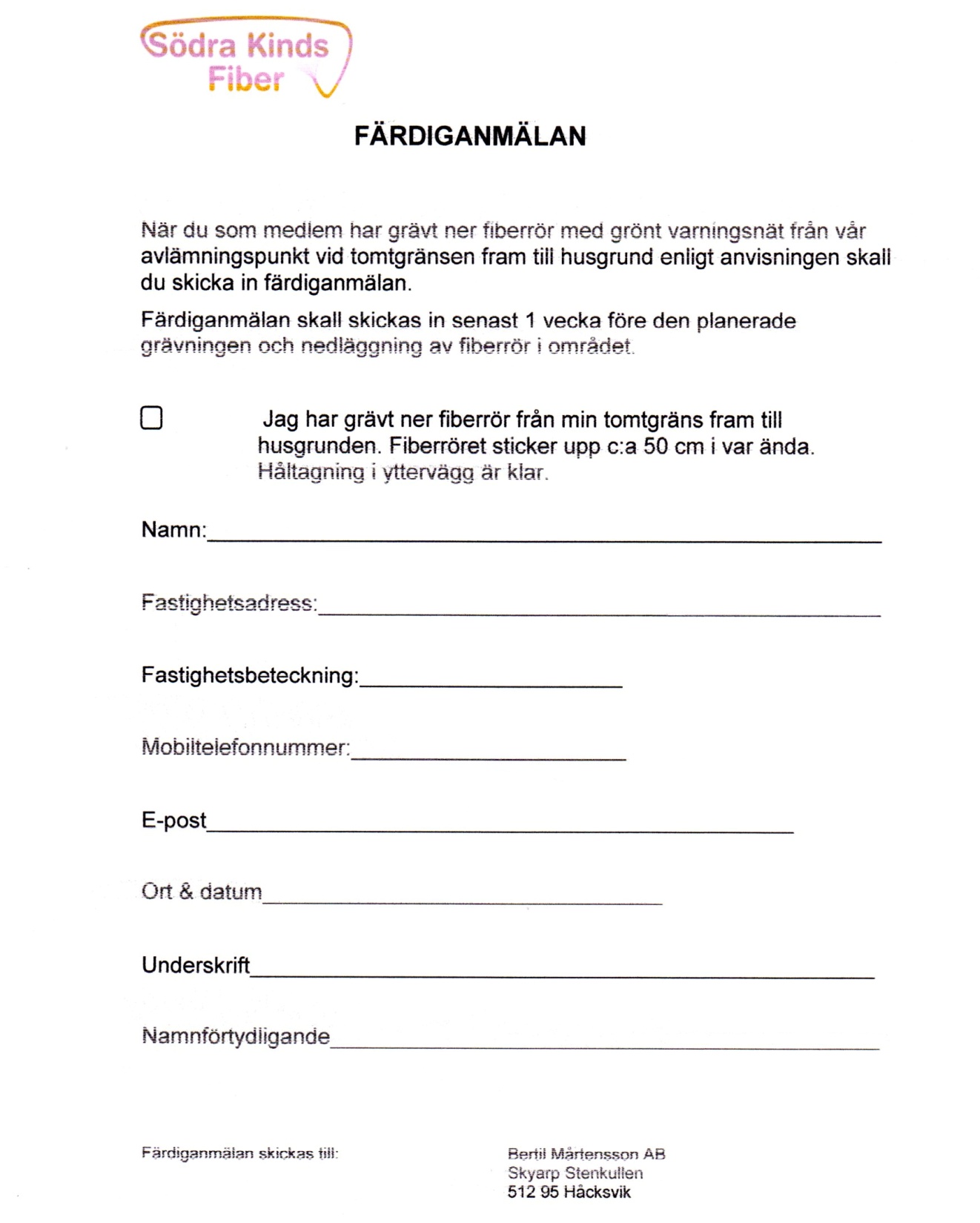 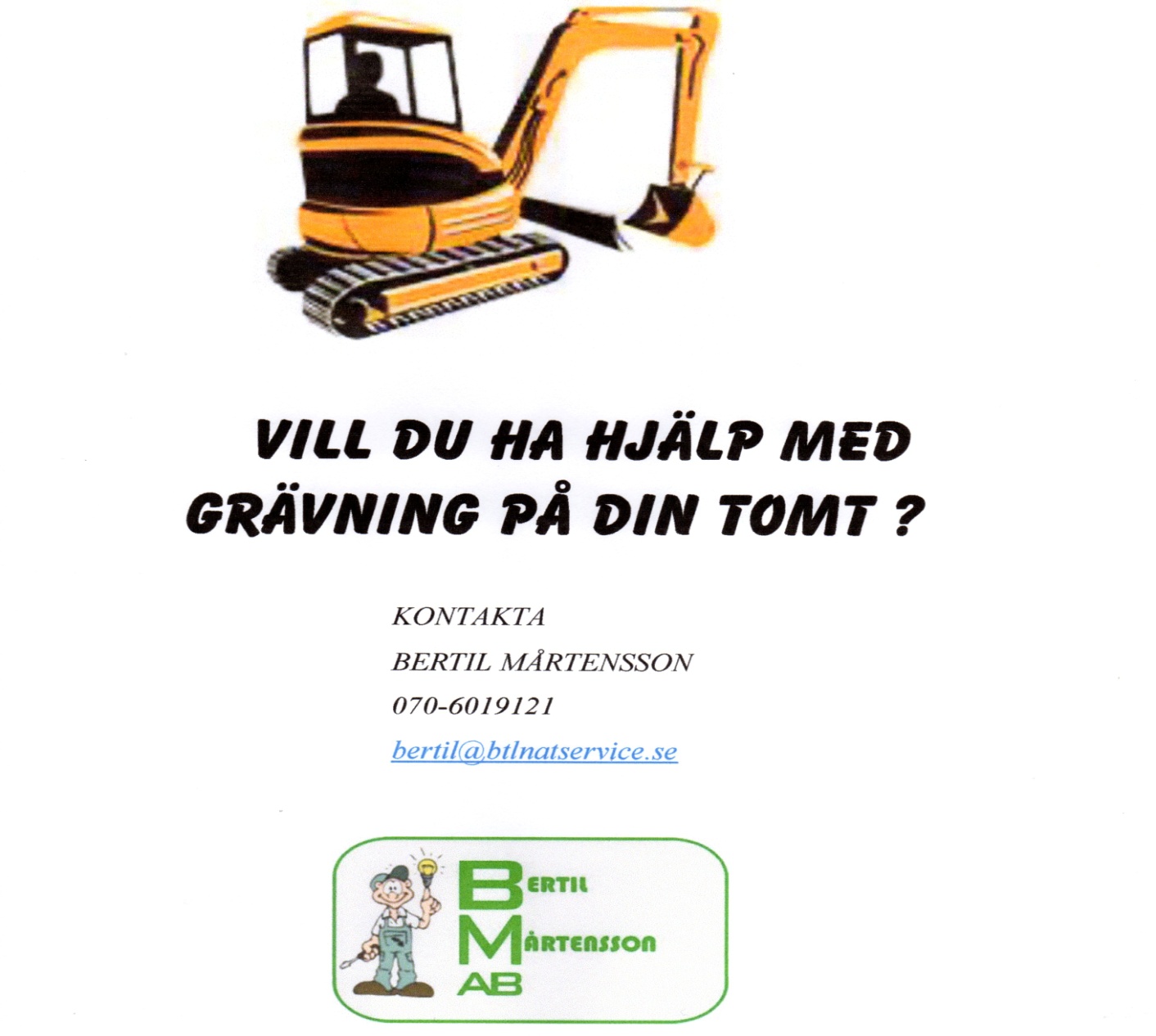 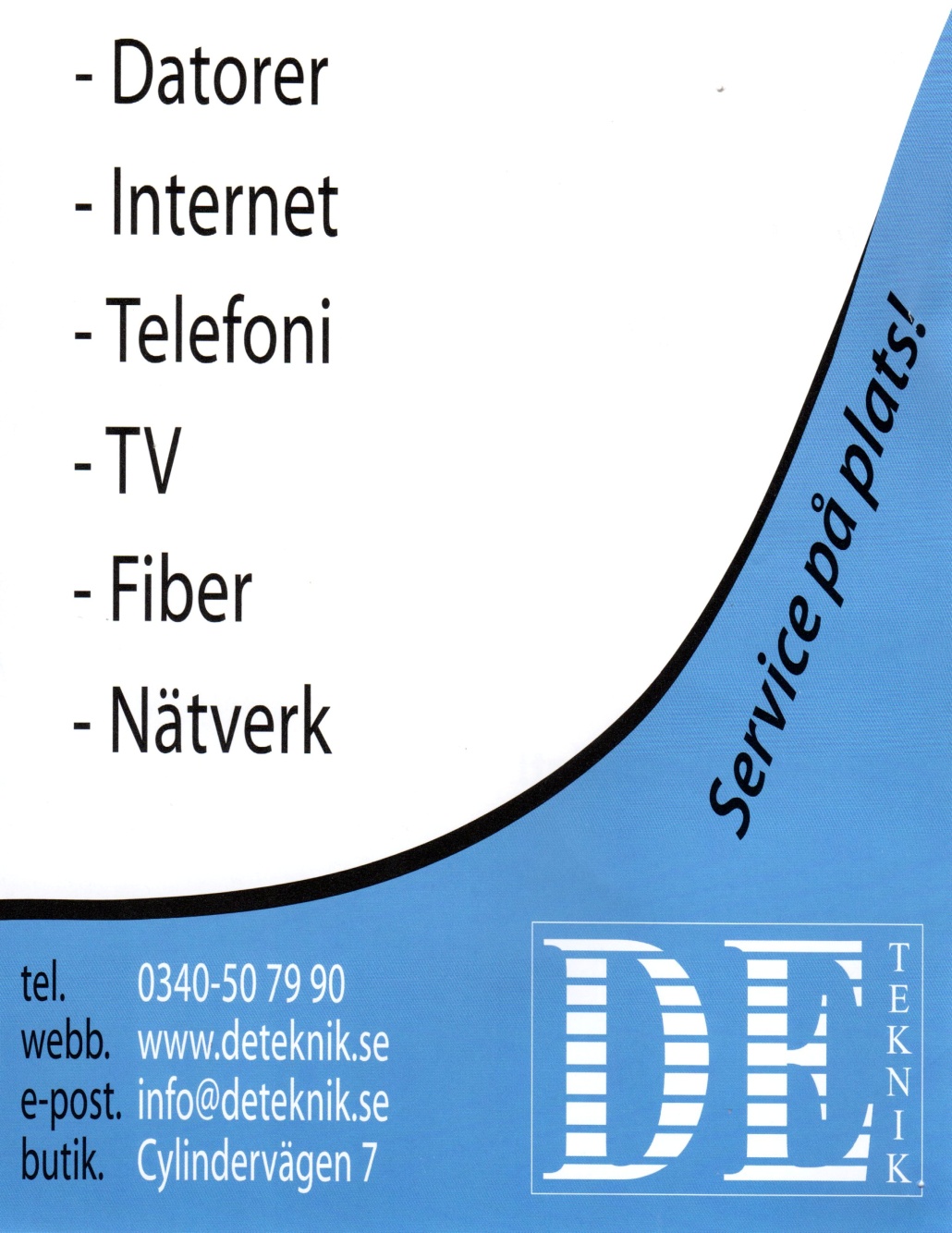 Vårt  MÅL
Alla i drift under året 

Kräver  ert beslut senast 4 Mars
Kalkyl max 22000.-
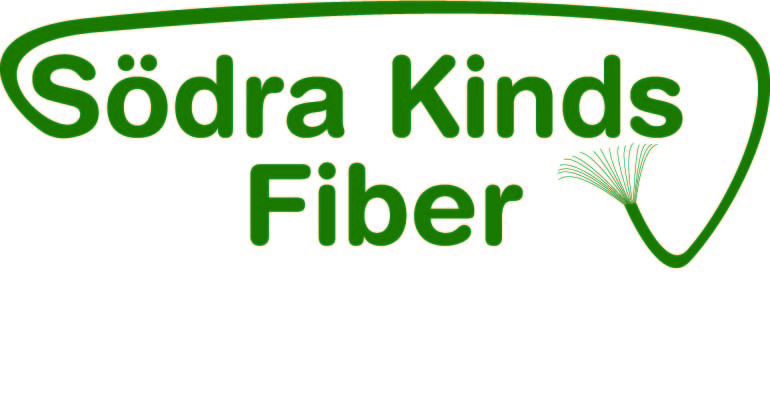 FAS 2 
  2016 ?
16 ?
 Dags för er att ta beslut
BESKED SENAST 4.e MARS
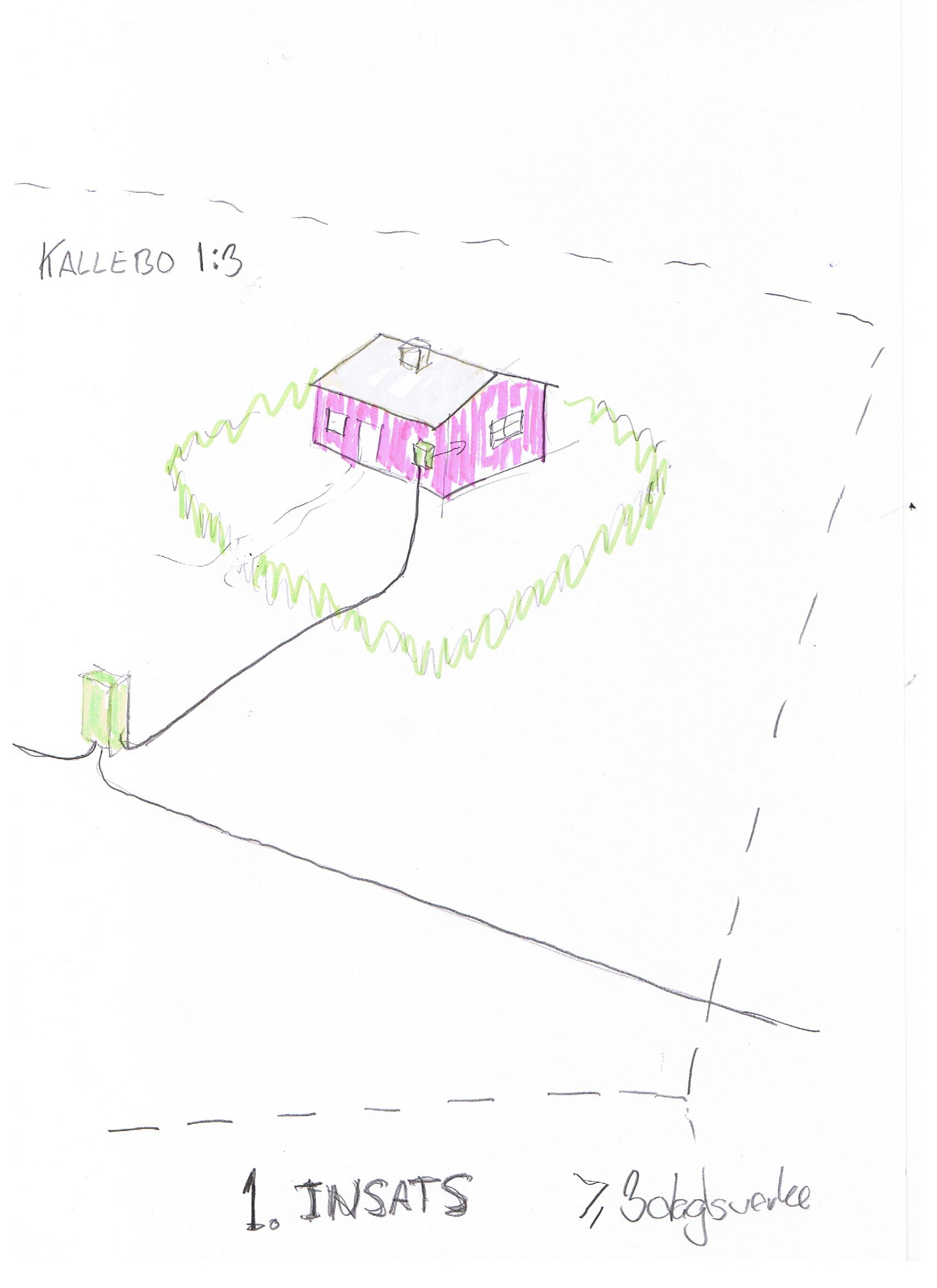 200 Mb/s
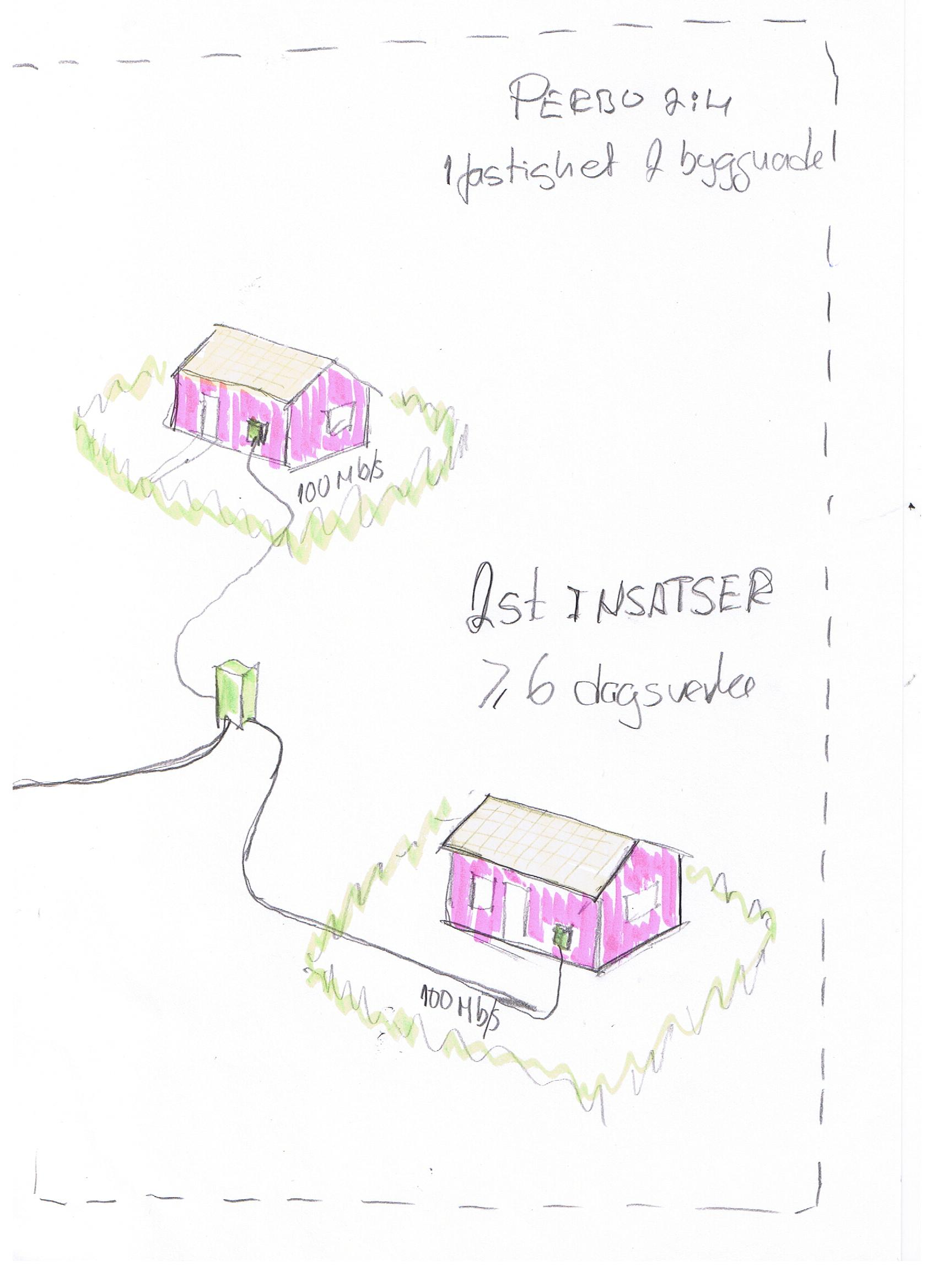 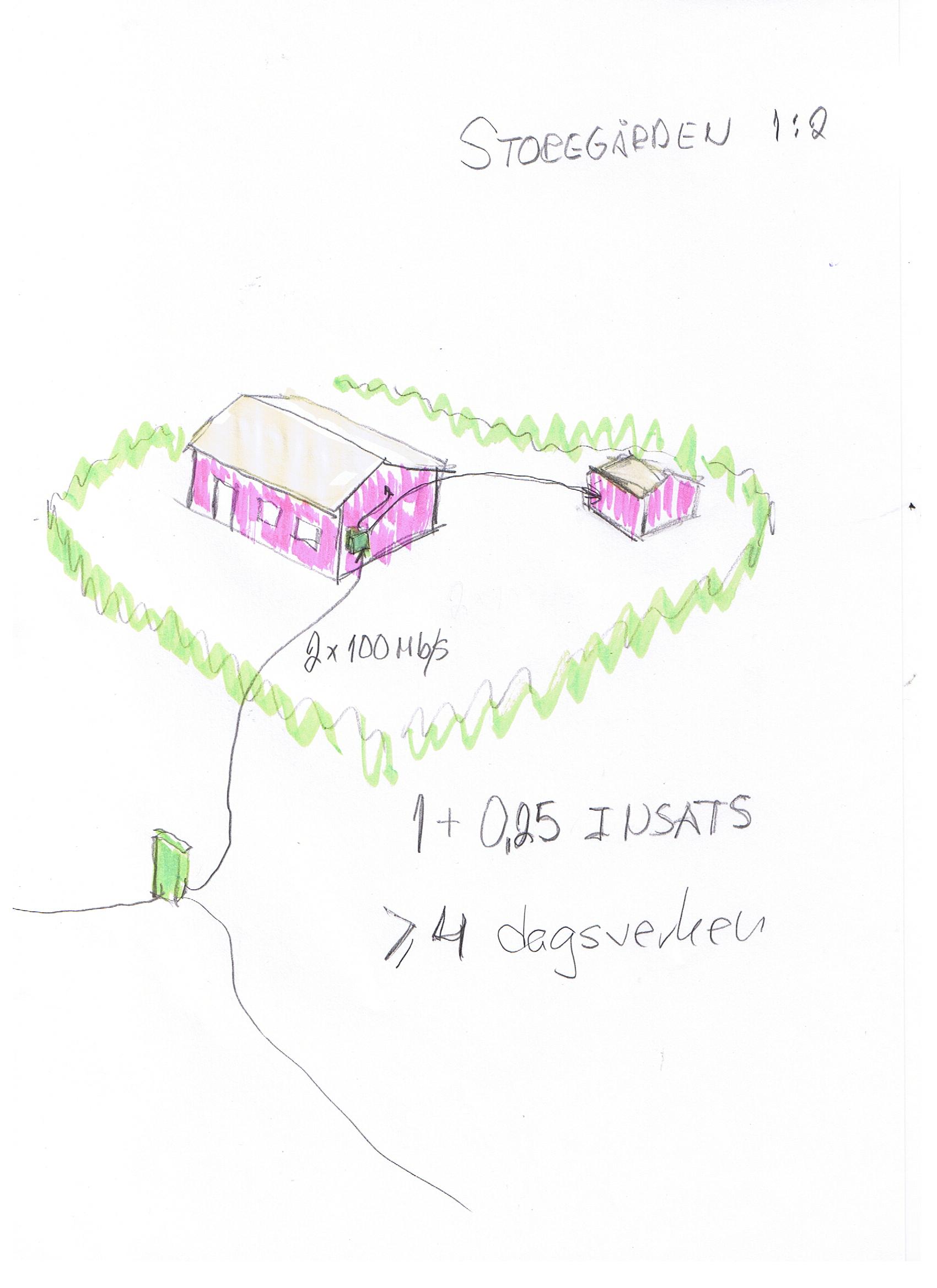 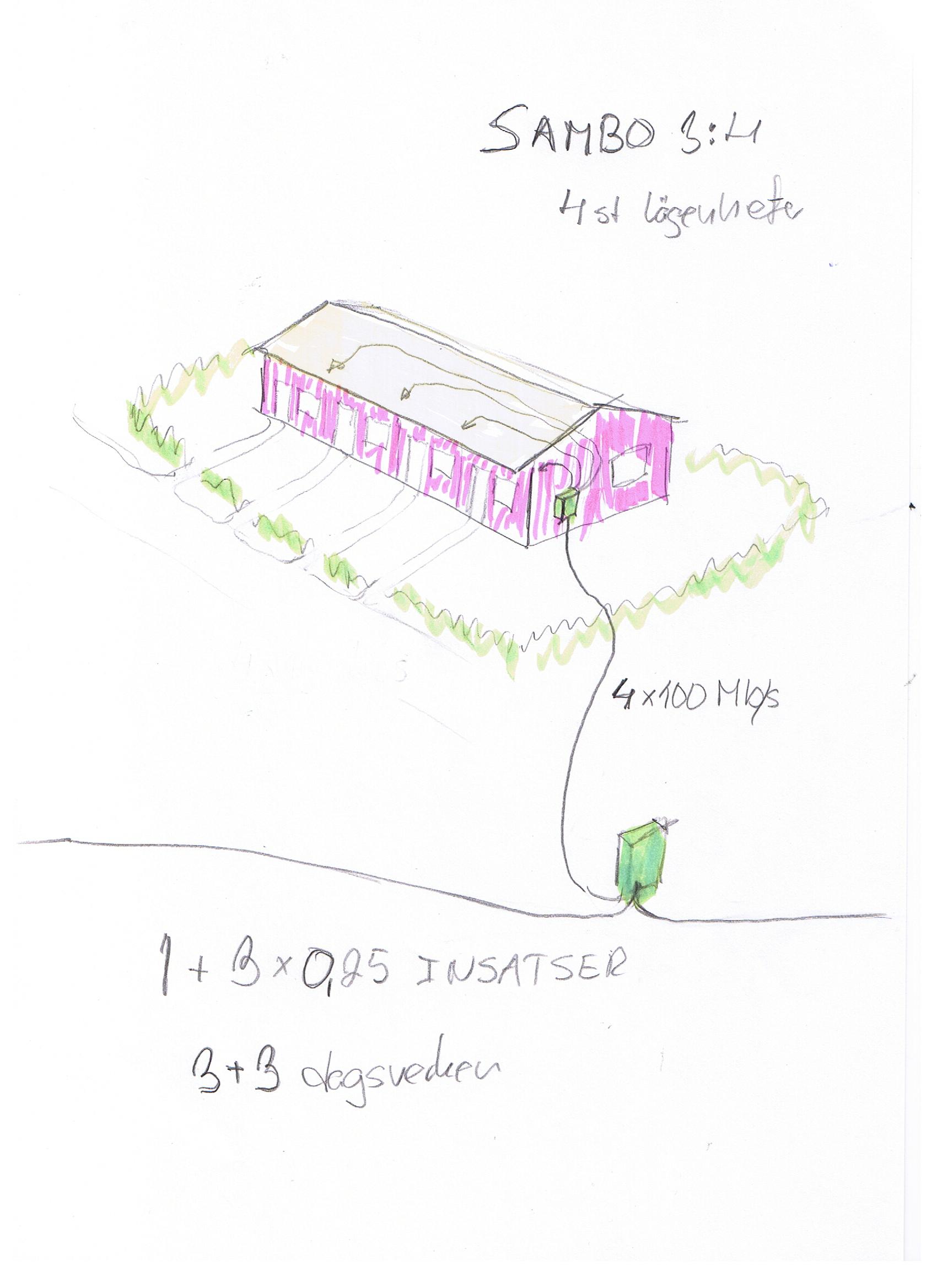 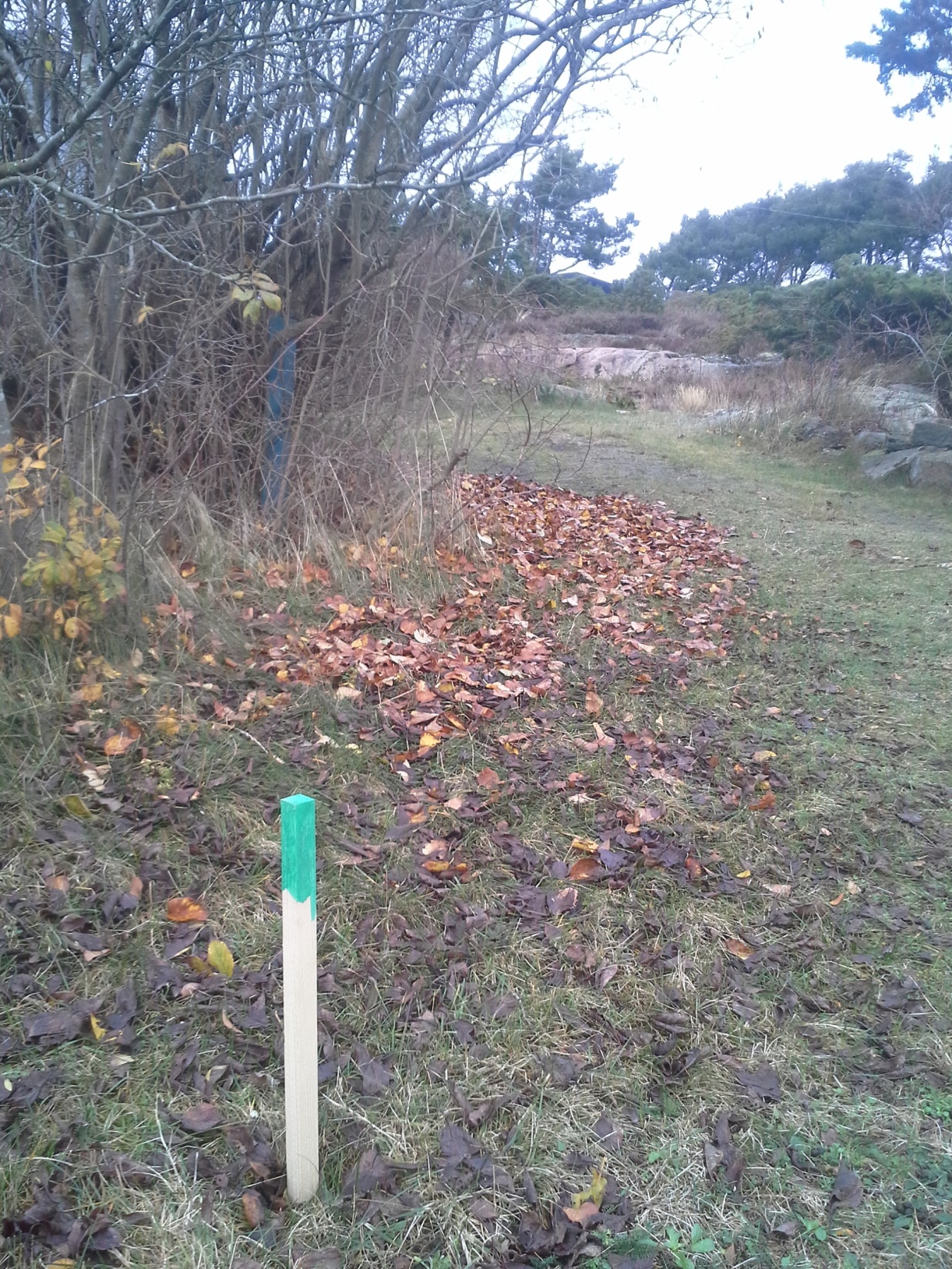 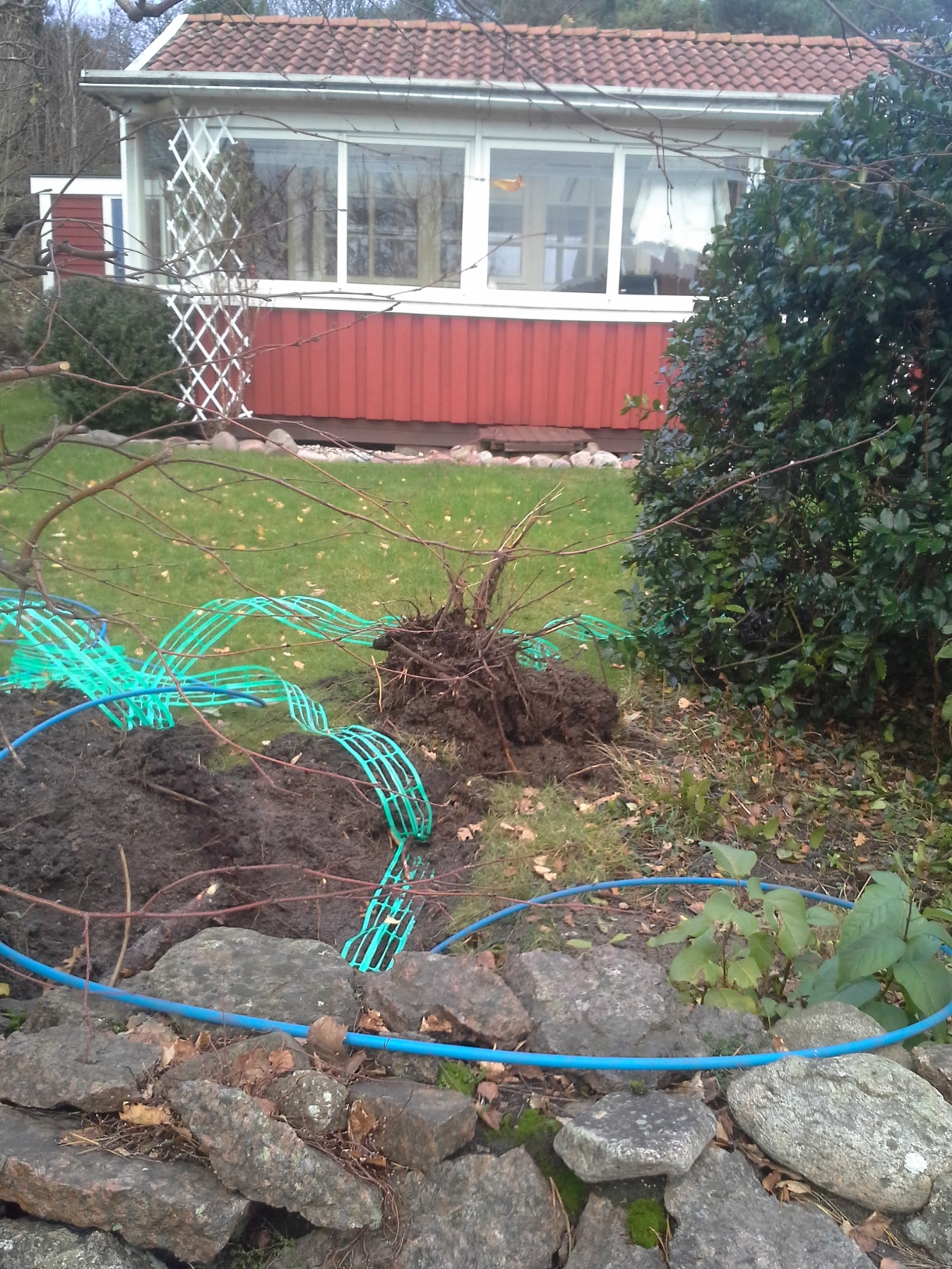 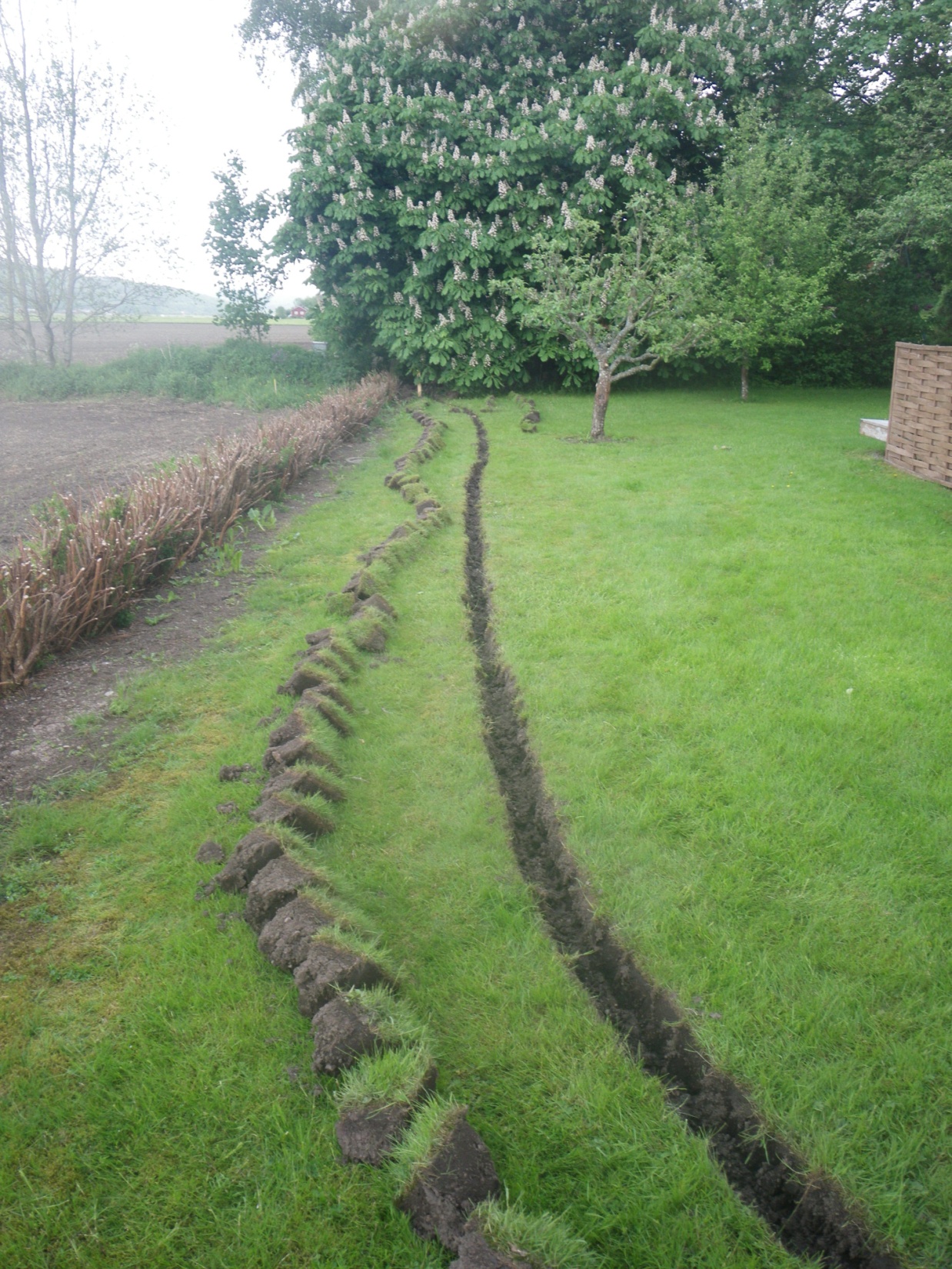 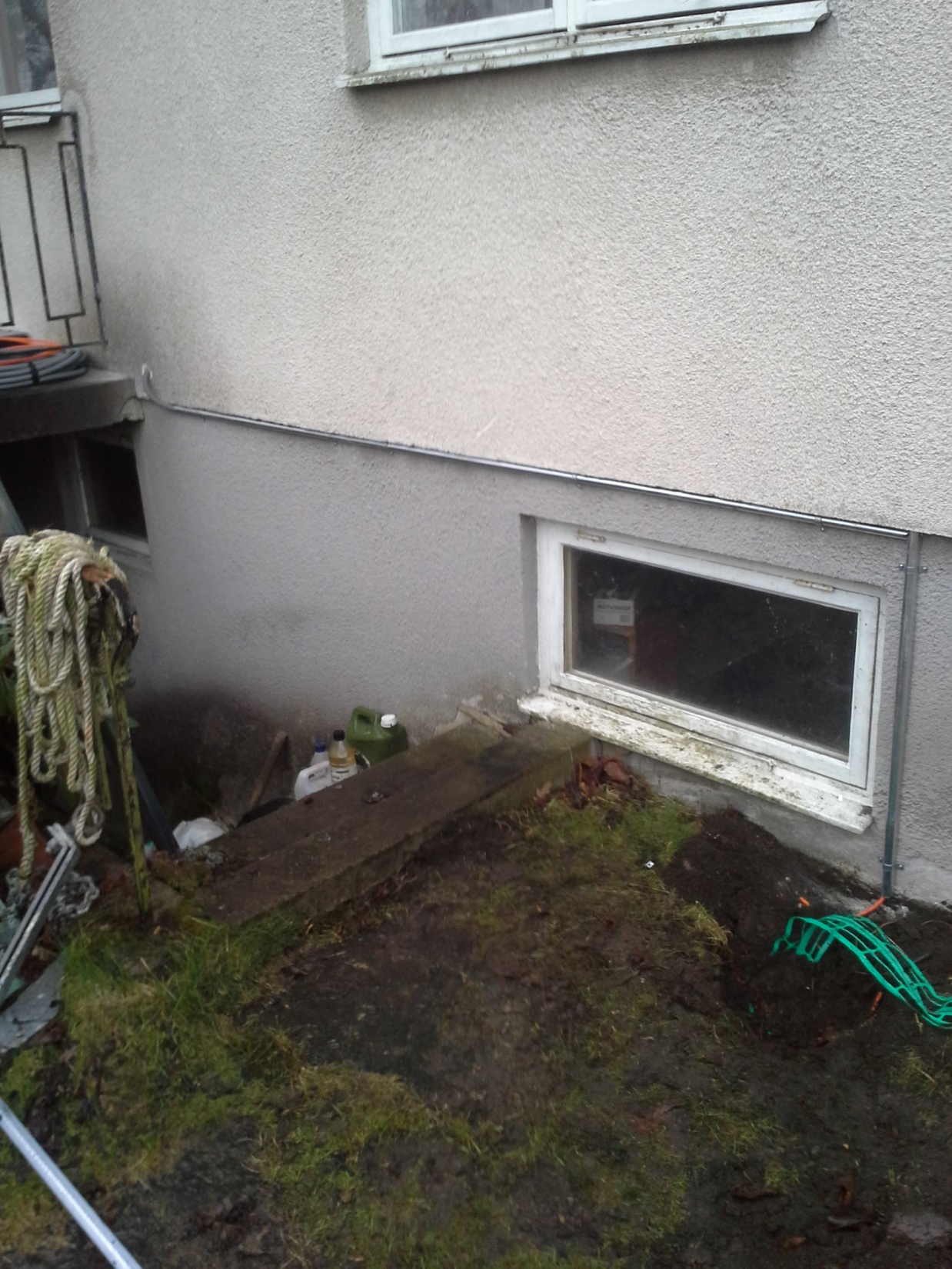